April 2023
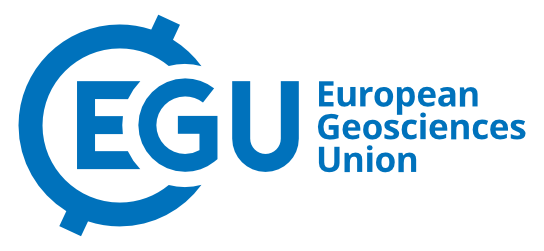 Exploring controls on the spatial distribution of bedrock exposure in mixed bedrock and alluvial river systems
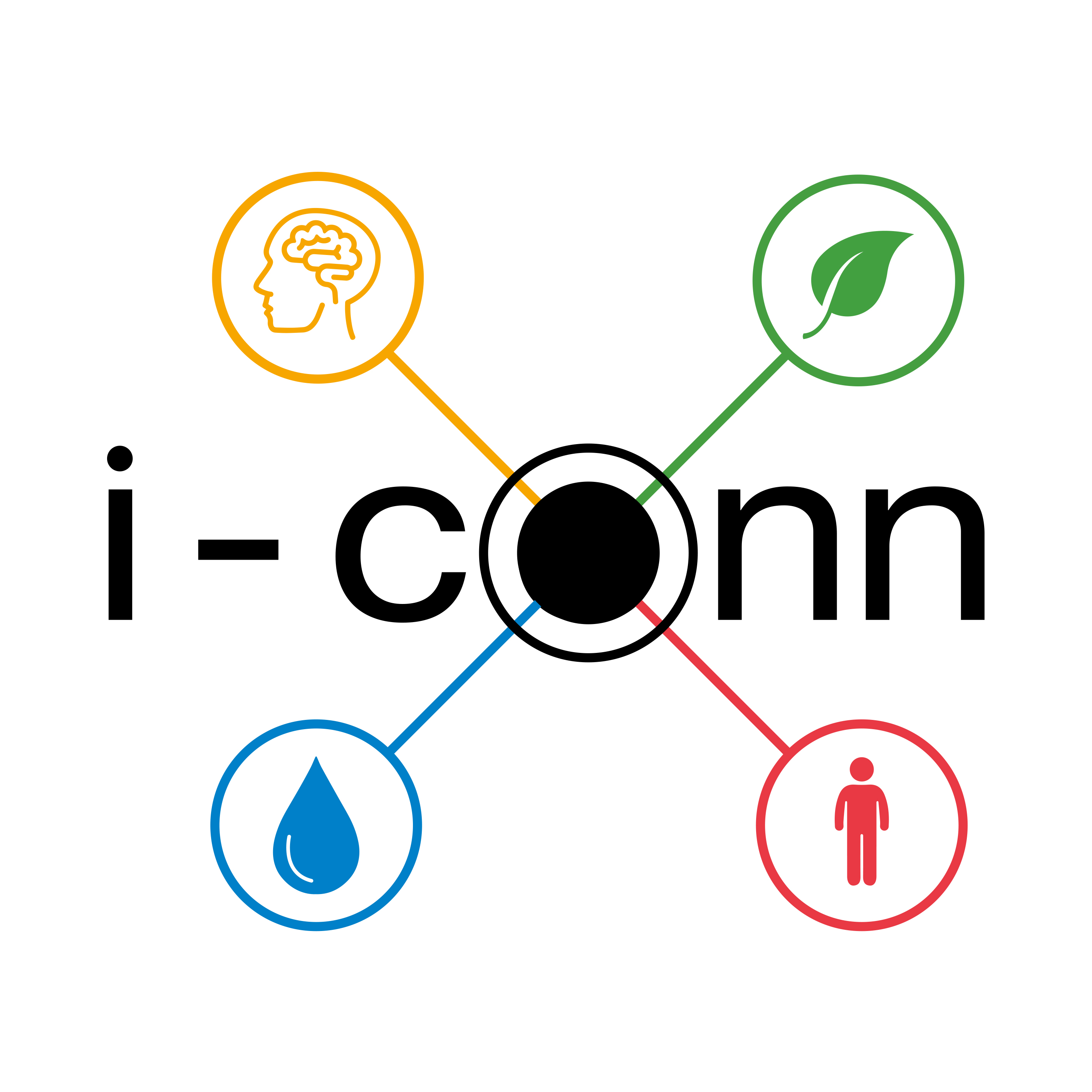 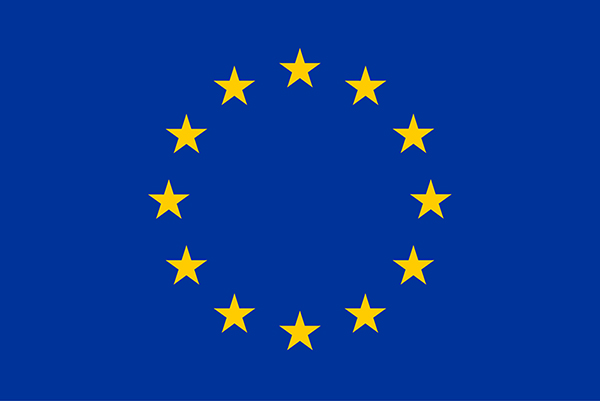 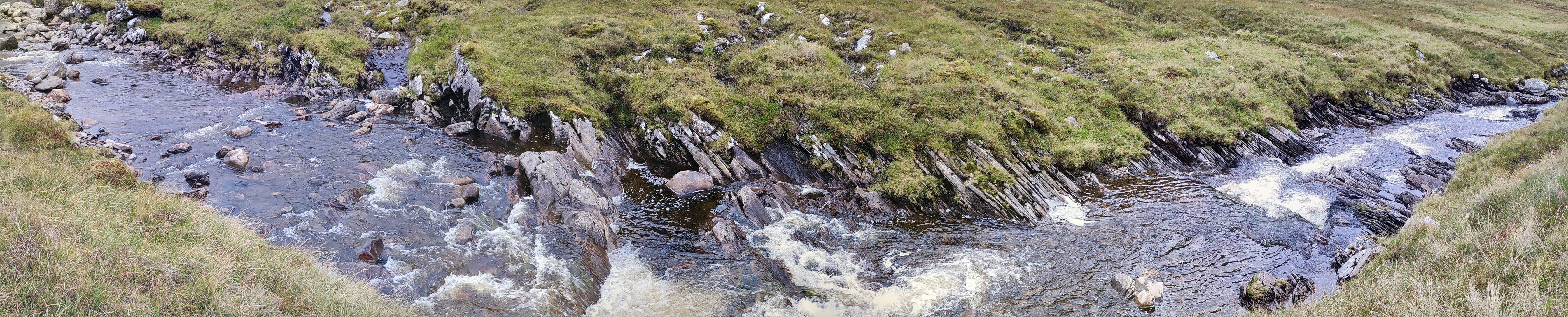 Mel Oliveira Guirro, Rebecca Hodge, Fiona Clubb and Laura Turnbull
Durham University

Contact: mel.oliveira-guirro@durham.ac.uk
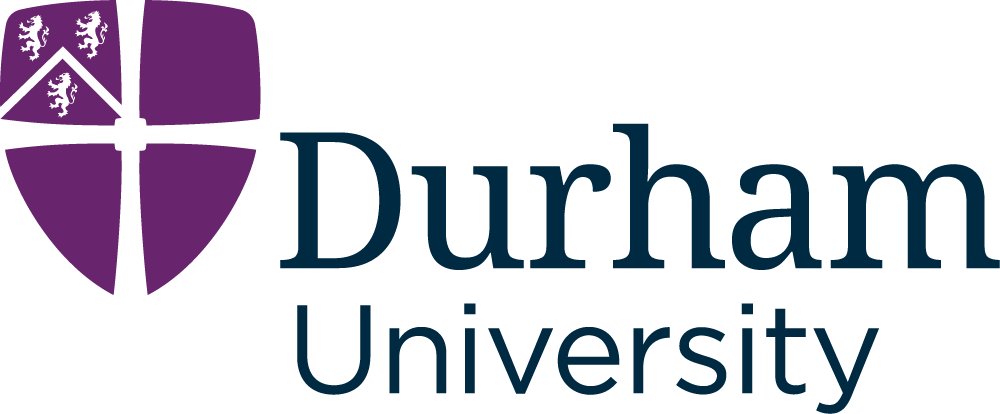 1/20
Field analysis
Introduction
Next steps
Summary
Simulation analysis
Rivers and sediment transport: A complex dynamic  system
Interaction between sediment, channel morphology and water flow
Alluvial cover is constantly changing
It is not understood well how and when alluvial cover changes 
Relevant for :
Stability of the riverbed, aquatic habitats and water quality
River management decisions
2/20
[Speaker Notes: Rivers are dynamic  systems that are constantly changing.
Understanding the spatial distribution of sediment cover is crucial in predicting their response to future disturbances.]
Field analysis
Introduction
Next steps
Summary
Simulation analysis
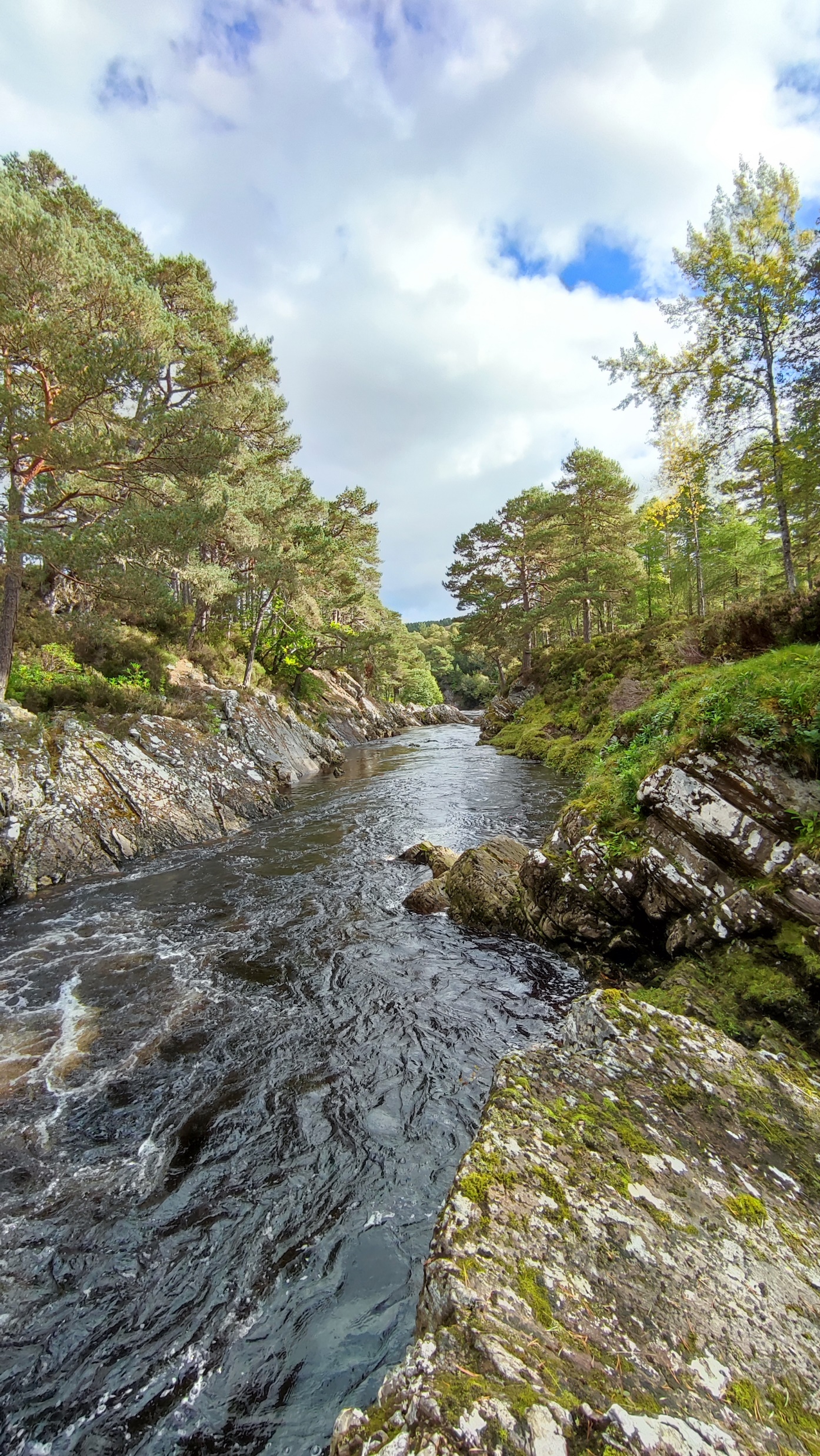 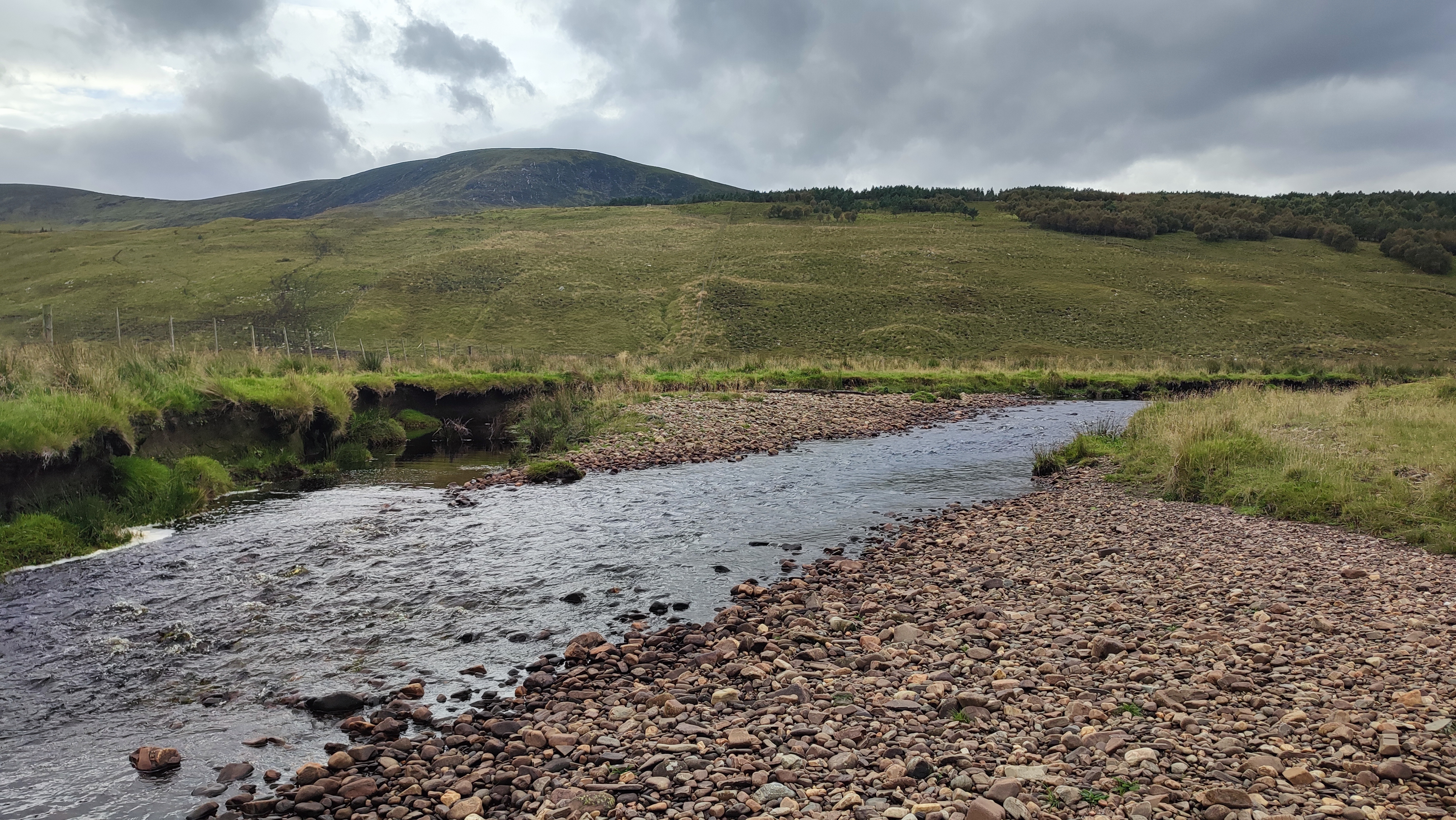 Bedrock reach
Mixed reach
Alluvial reach
3/20
Field analysis
Introduction
Next steps
Summary
Simulation analysis
Flow
Bedrock
Alluvial
4/20
Spatial distribution of alluvial cover
River network
Sediment deposition
Field analysis
Introduction
Next steps
Summary
Simulation analysis
Research Aim
To understand how channel and sediment properties affect the spatial distribution of riverbed cover in mixed bedrock and alluvial systems using field data analysis and numerical modelling.

This study is part of a PhD project that aims to understand how sediment connectivity drives the spatial distribution and temporal changes of bedrock and alluvial reaches.
Research questions of PhD project:
How do channel and sediment properties interact with alluvial cover?

How do channel and sediment properties affect the spatial distribution of alluvial cover in equilibrium?
How do temporal variations in sediment supply and flow affect the pattern of alluvial cover?
 Empirical analysis of field data
 Steady state (numerical modelling)
 Perturbations(numerical modelling)
5/20
[Speaker Notes: Link research questions with sediment connectivity]
Field analysis
Introduction
Next steps
Summary
Simulation analysis
Study Area
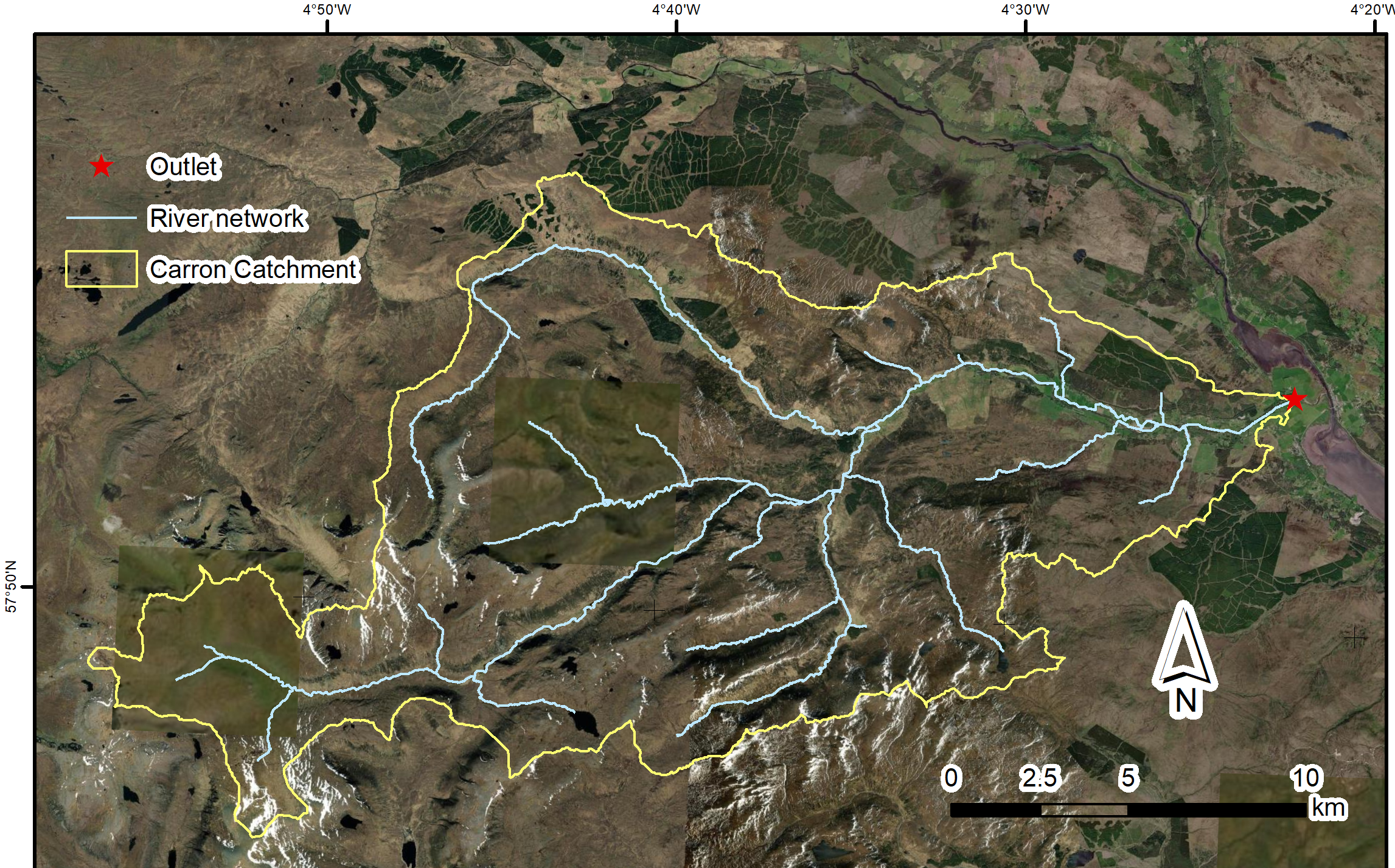 Carron River network, Scottish Highlands
System with mixed bedrock and alluvial reaches
Datasets:
Whitbread (2015) – main channel:
Sediment cover fraction 
Width
Depth
Slope
Field work (2022):
Sediment cover fraction
Grain size
Carron Catchment and river network
6/20
Q1 – Empirical
Introduction
Q3 - Perturbations
Summary
Q2 – Steady state
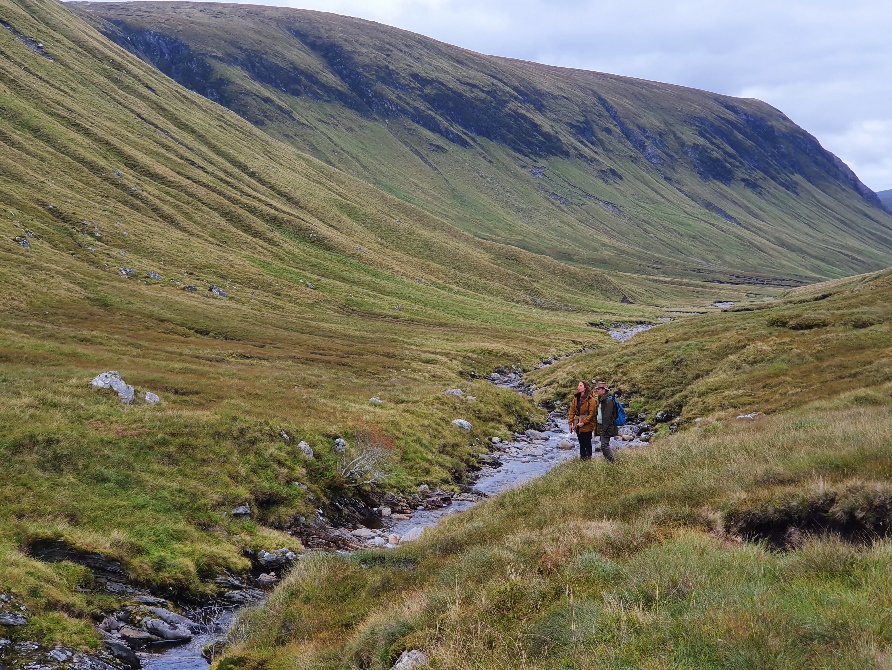 Field work(Sept 2022)
Data collection sites:
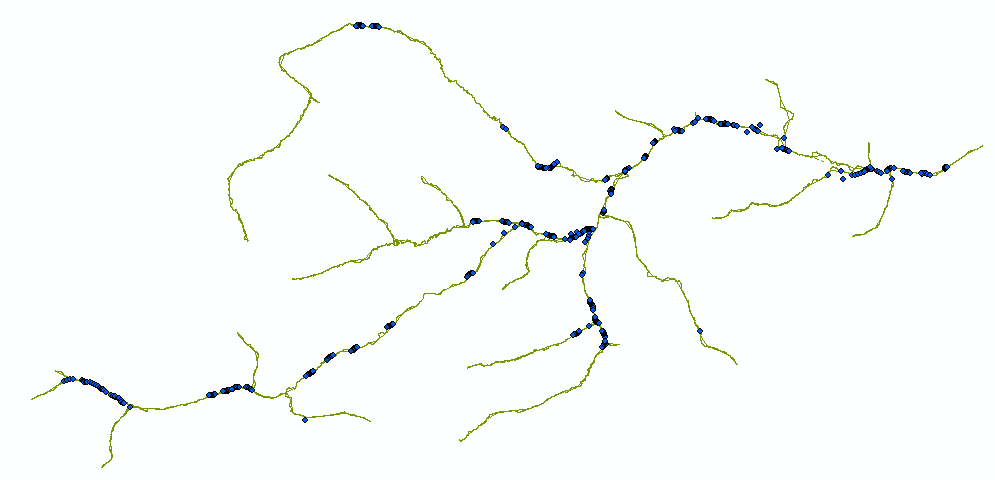 Collected data on:
Sediment cover
Grain size
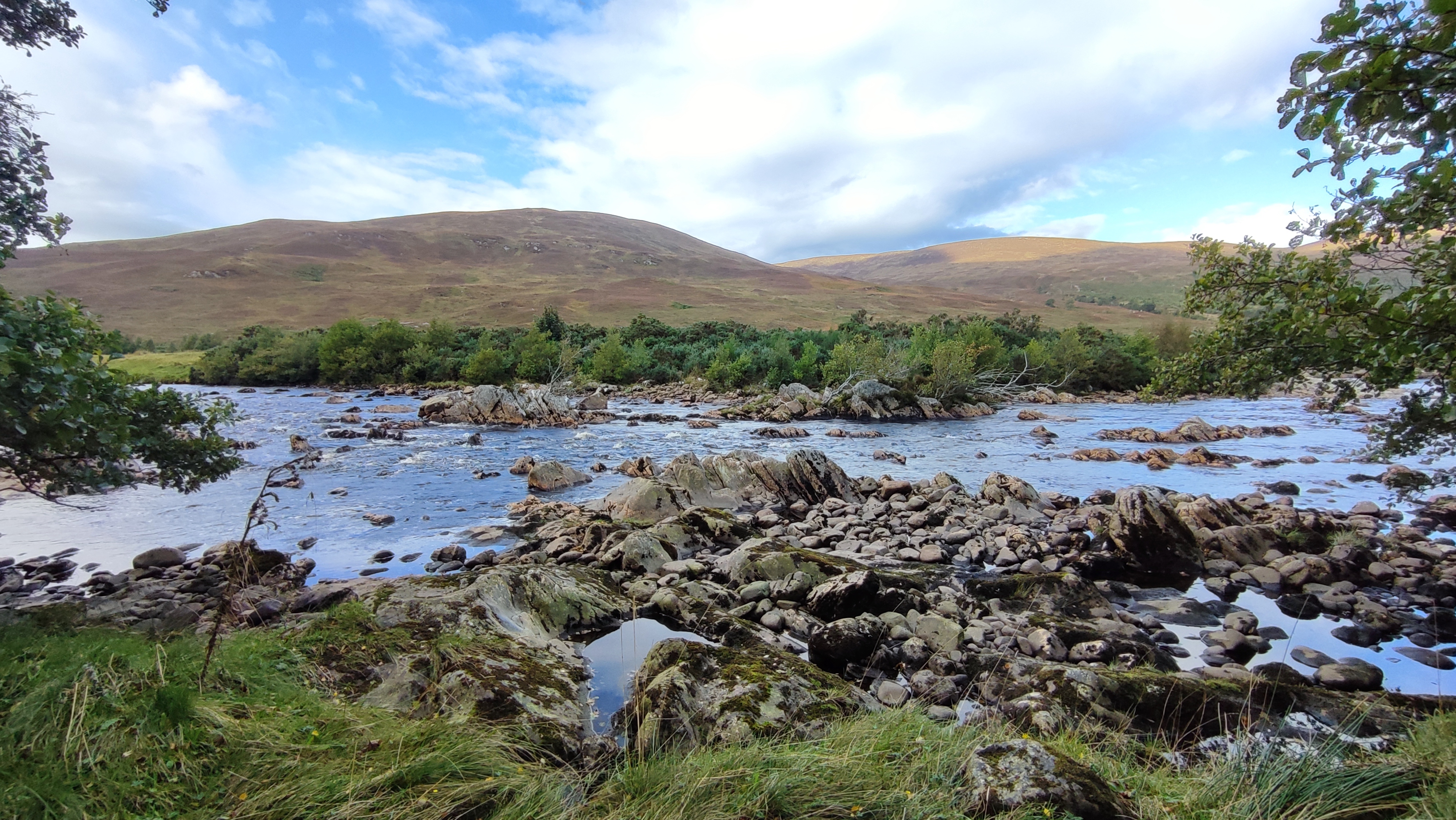 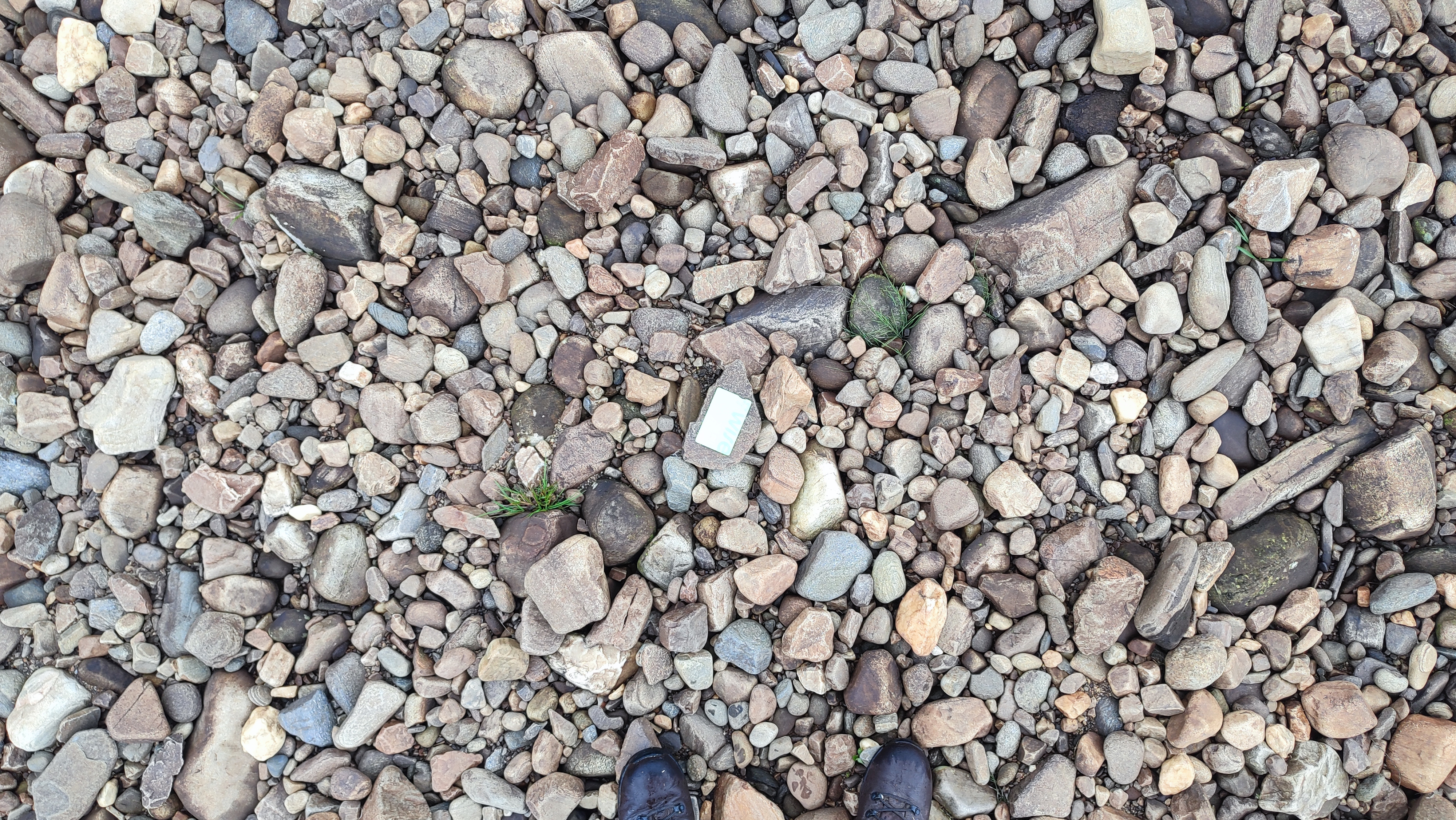 7/16
Field analysis
Introduction
Next steps
Summary
Simulation analysis
Field data analysis: sediment cover
PCA:
Results: Spatial distribution
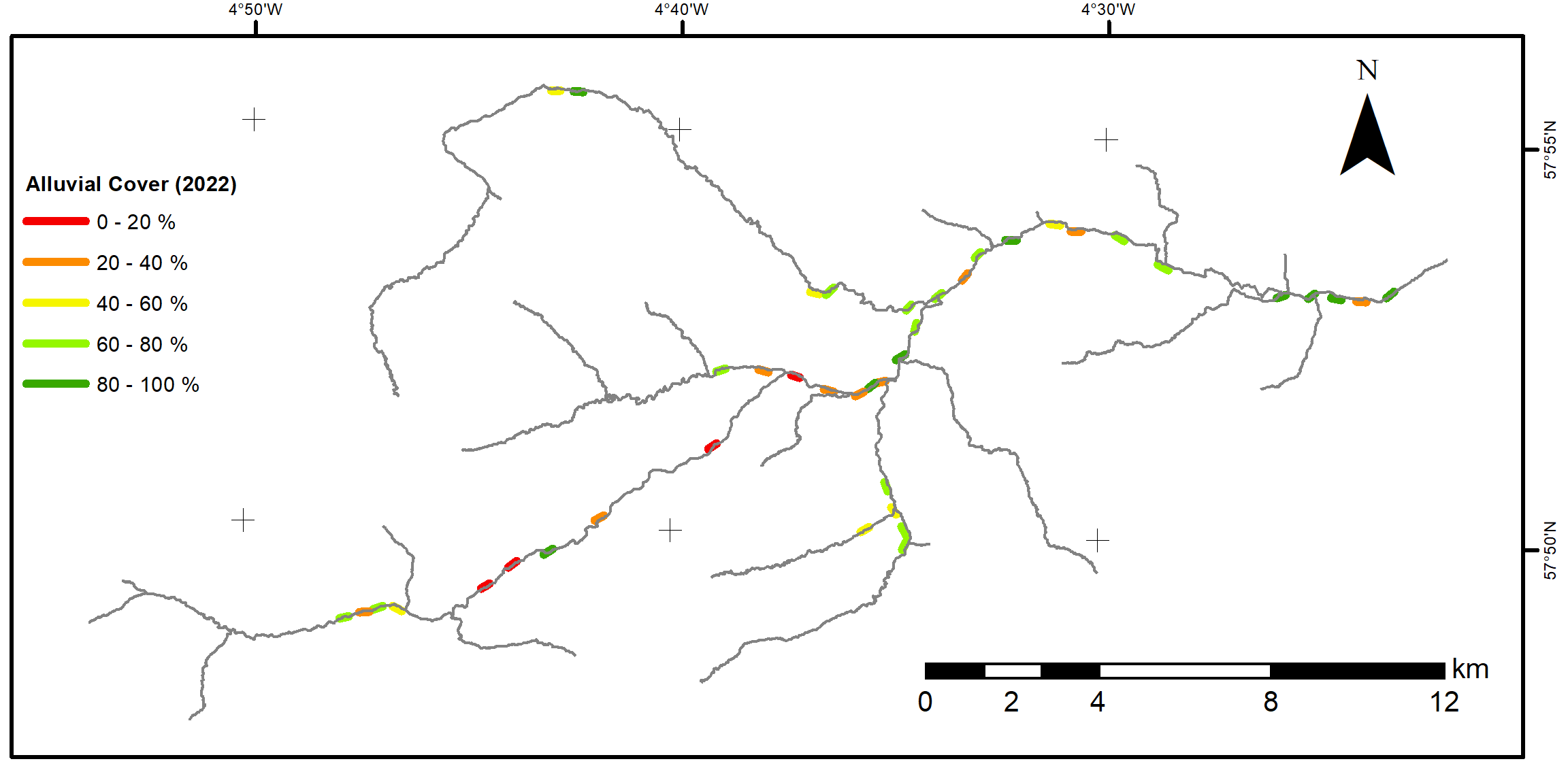 PCA for Scottish Highlands
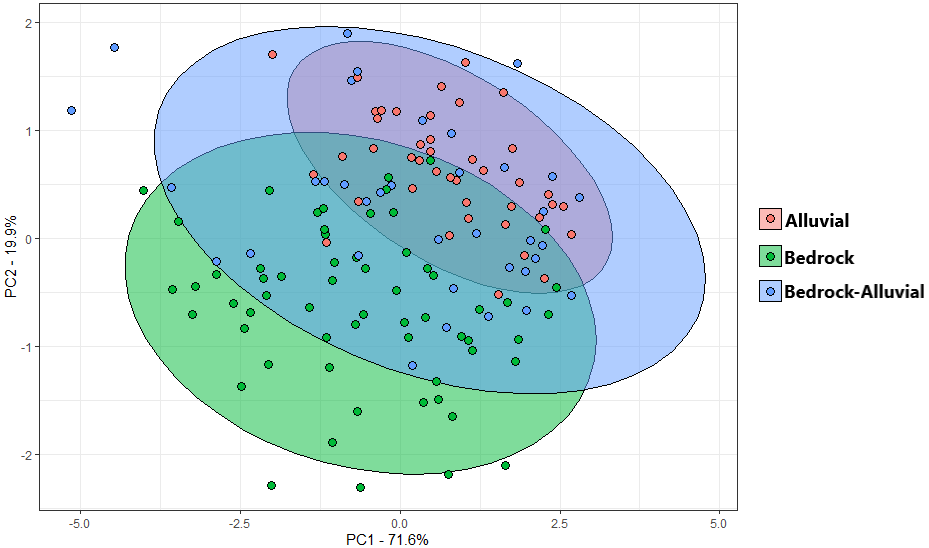 Alluvial cover (2022)
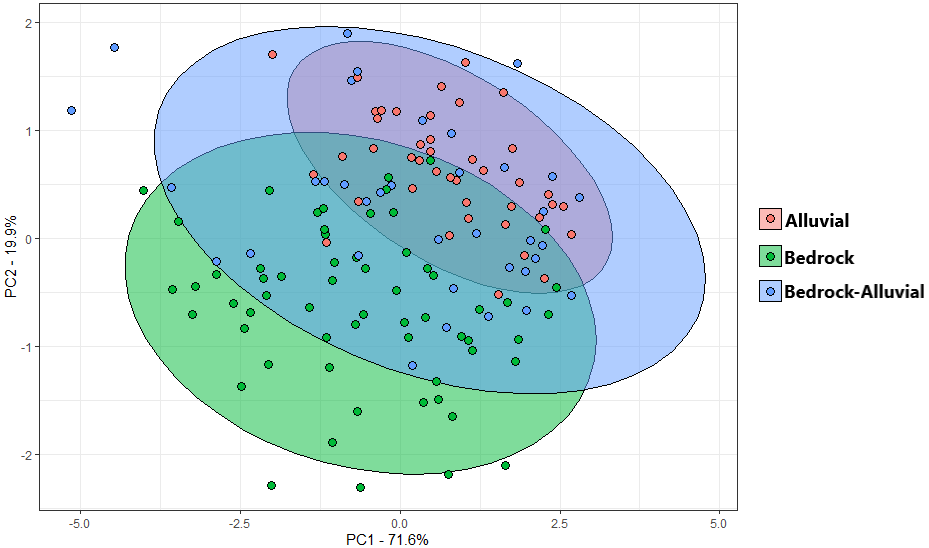 Alluvial
Bedrock
Bedrock-alluvial
PC2 – 20%
PC1 – 72%
Clusters indicates geometric distinction  between bedrock and alluvial reaches
Drainage area is the main parameter for PC1 and channel depth is the main for PC2
8/20
Field analysis
Introduction
Next steps
Summary
Simulation analysis
Field data analysis: grain size data
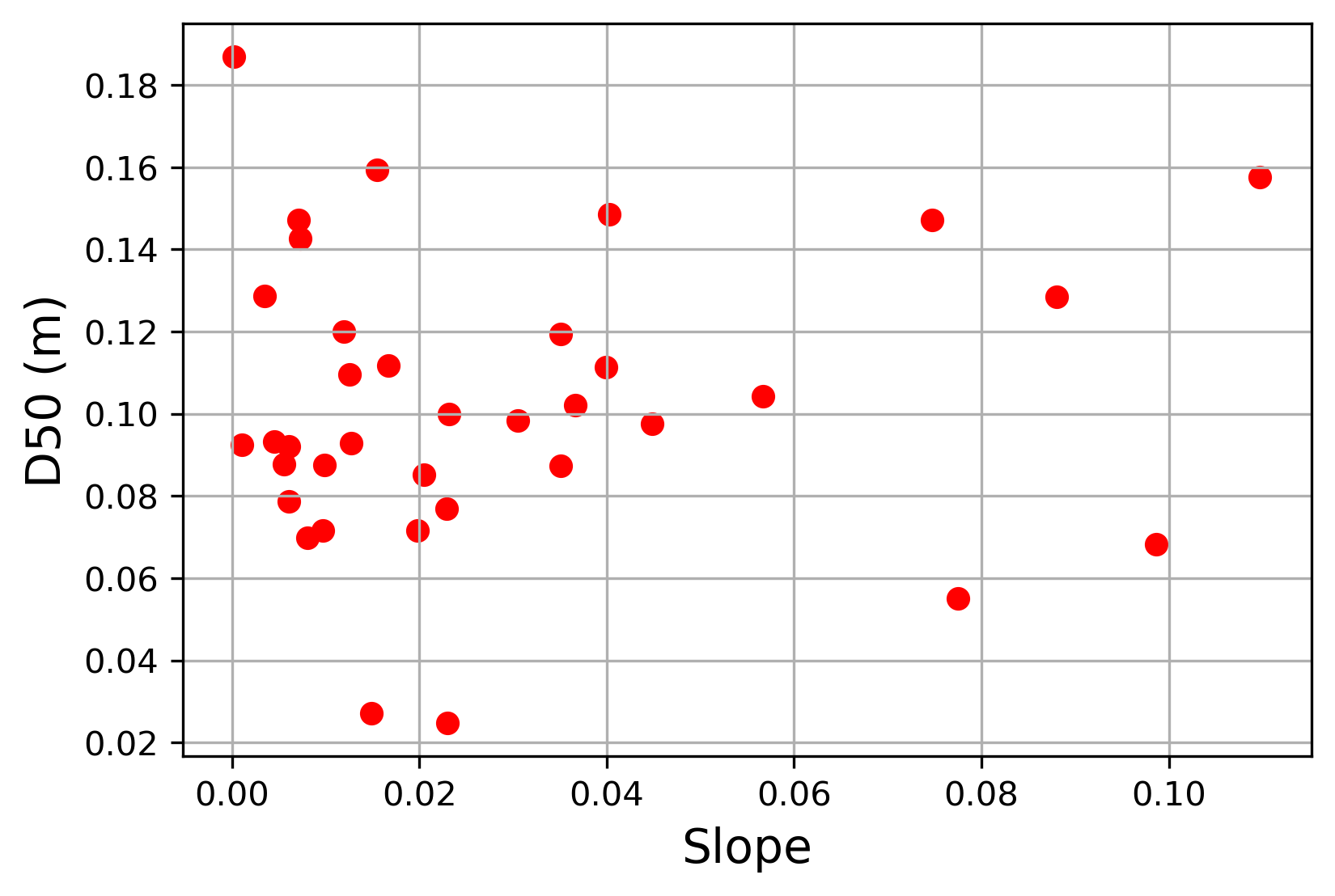 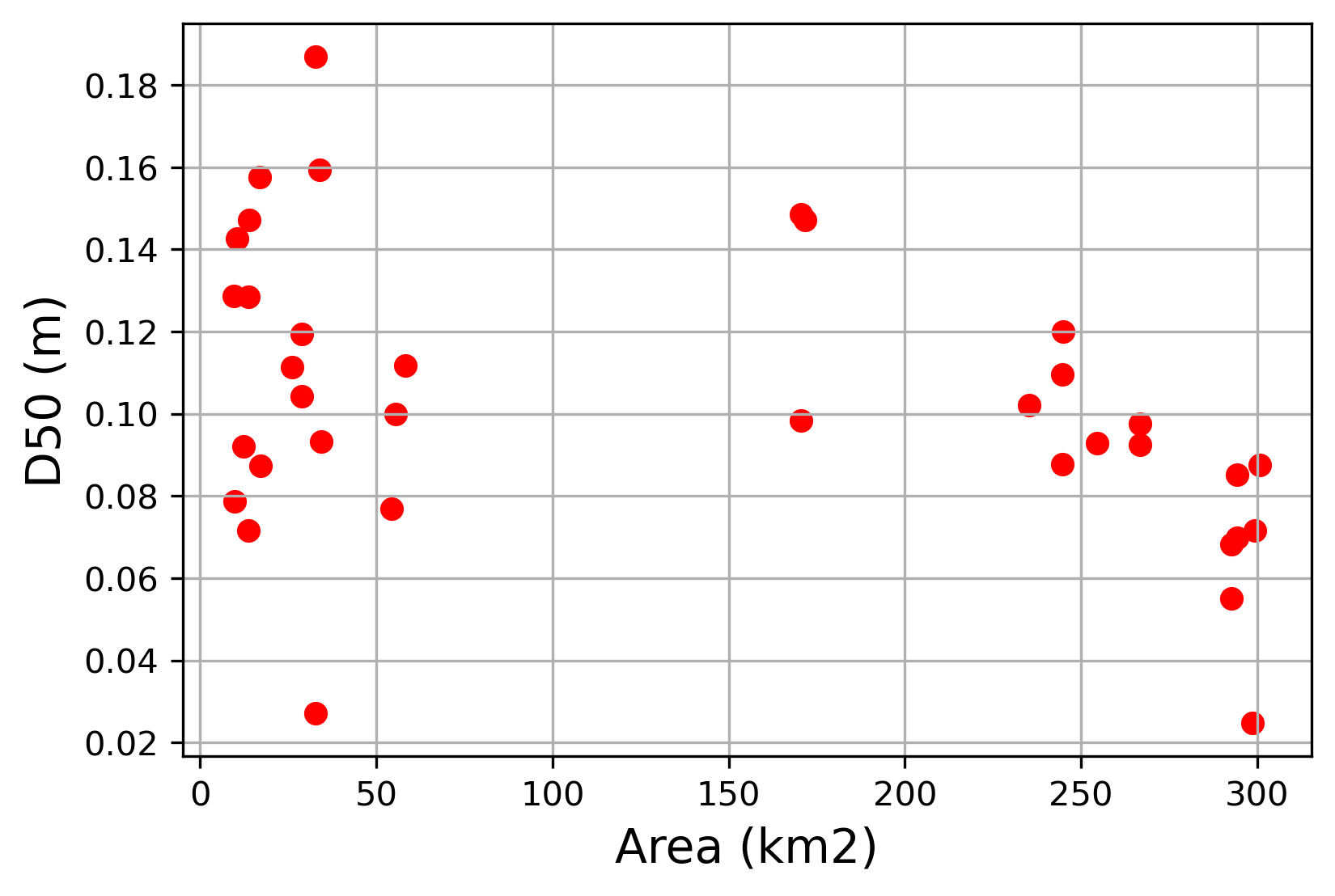 Grain size distribution: 
Median grain size: D50 = 10 cm
Multiple regression analysis:
Dependent variable: D50 of each gravel bar
Drainage area, channel slope, width and riverbed cover have a significant correlation with D50






Field data is noisy. Numerical modelling can isolate parameters.
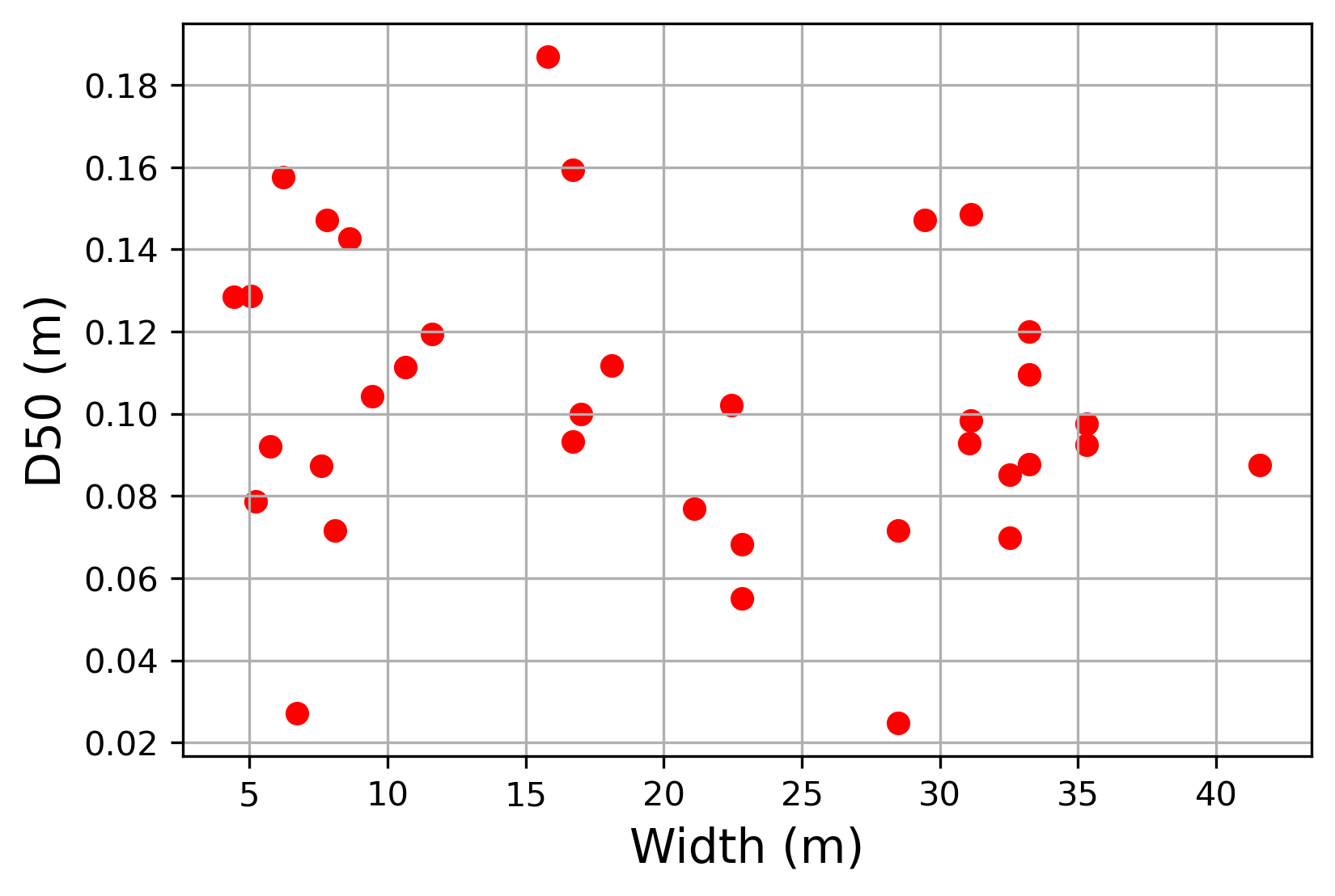 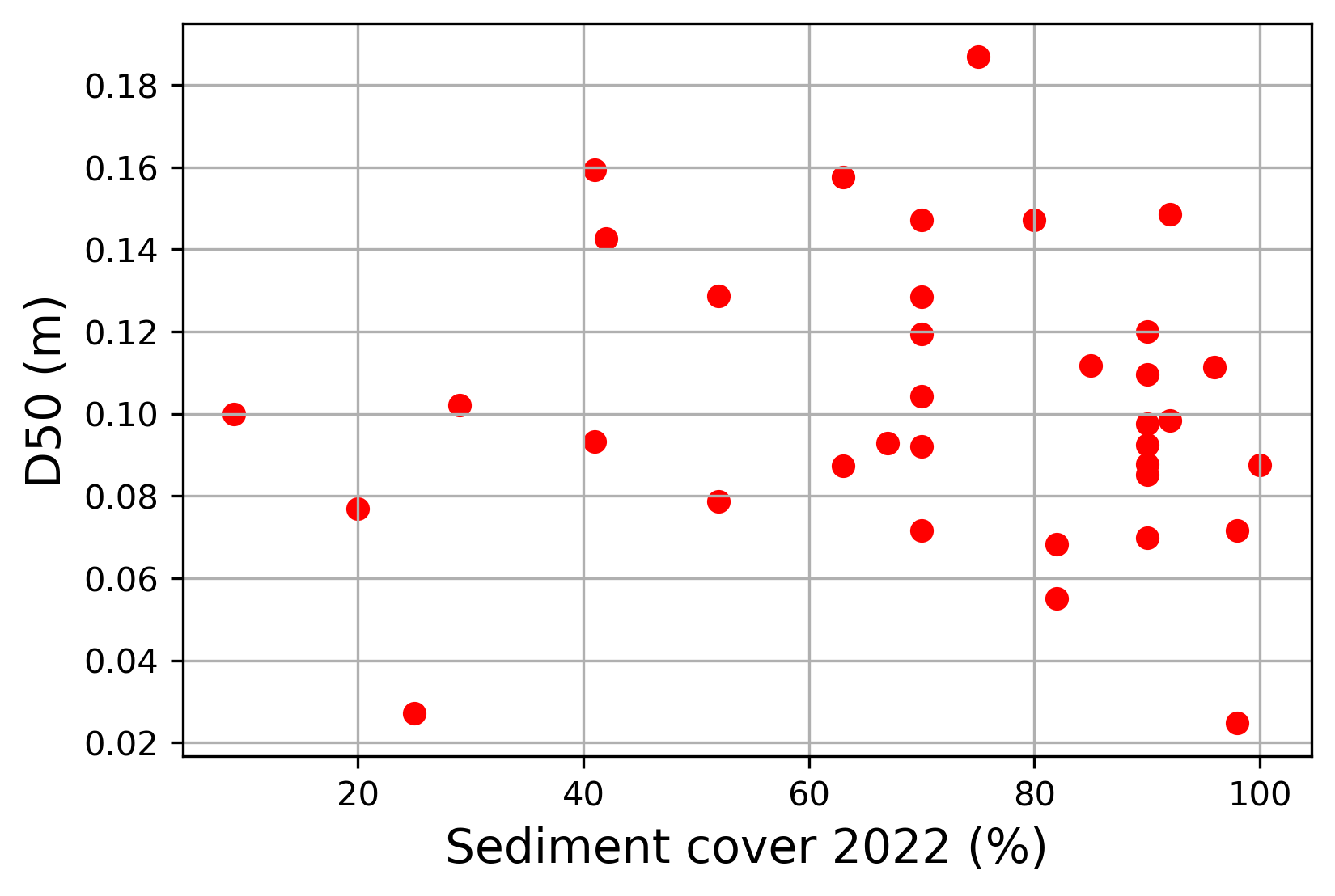 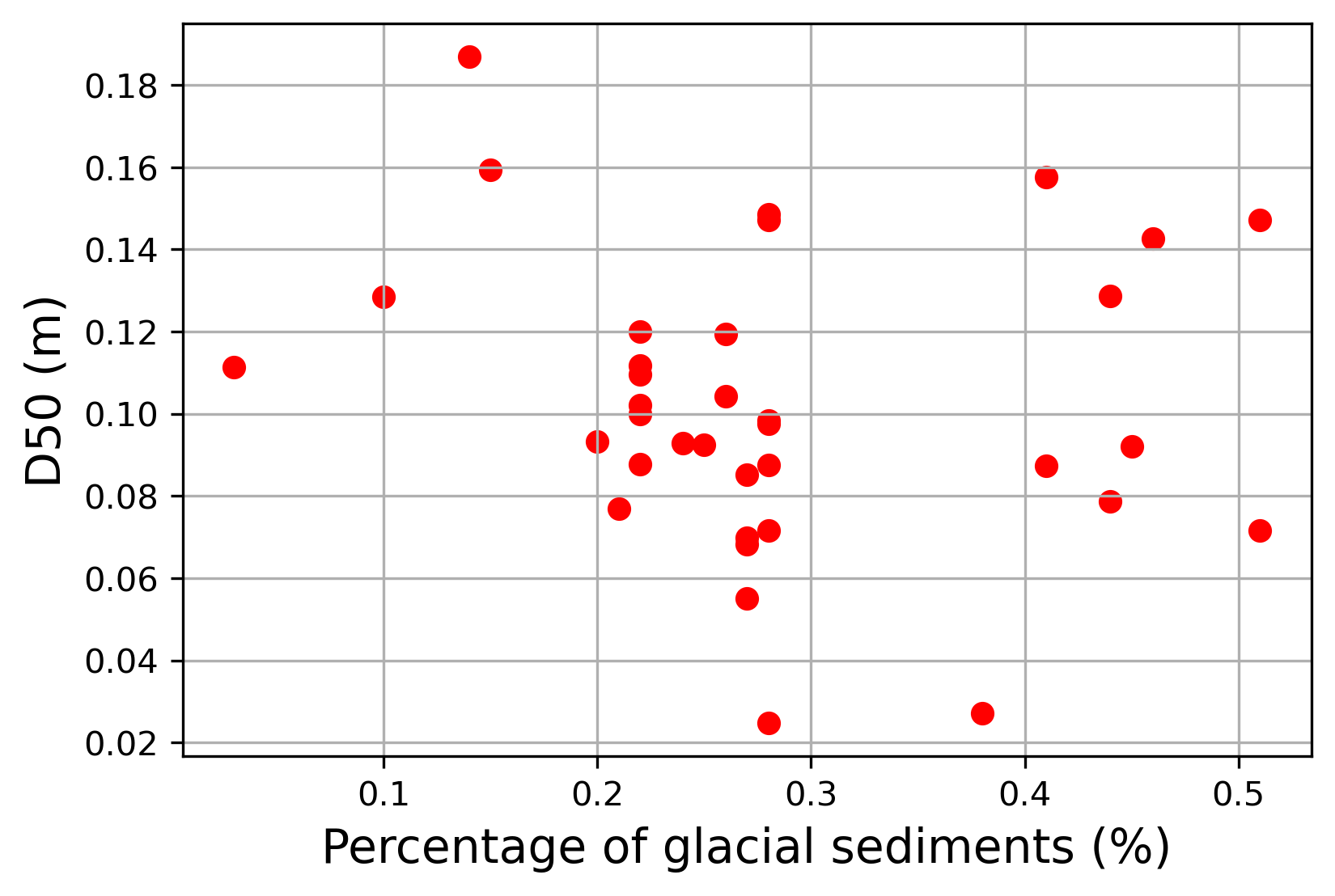 This study site had geological glacial processes that transported sediments and might be affecting the results
9/20
Field analysis
Introduction
Next steps
Summary
Simulation analysis
Modelling: Network Sediment Transporter (Pfeiffer et al, 2020)
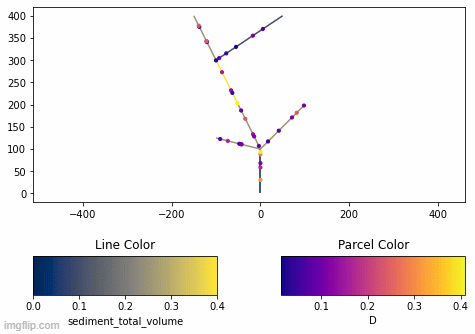 Tracks sediment parcels on a river network 
River segments are represented by links
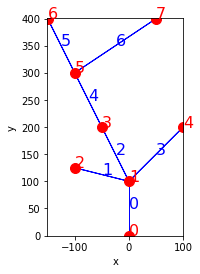 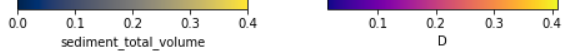 10/20
[Speaker Notes: Based on physical equations of bedload sediment transportation]
Field analysis
Introduction
Next steps
Summary
Simulation analysis
Modelling: Network Sediment Transporter
Modifications on the source code:
Implemented sediment input at every time step
Modified how sediment parcel moves downstream
Set up minimum transport capacity to solve bottleneck issue
Output: sediment cover fraction
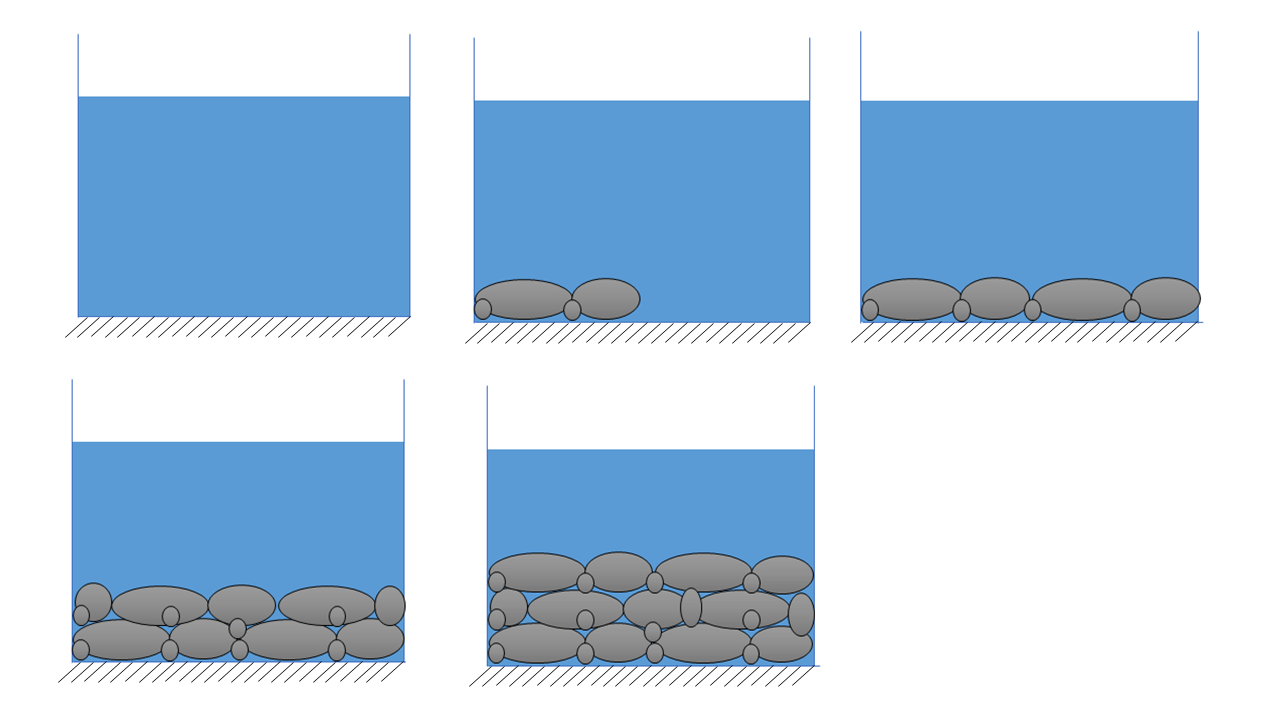 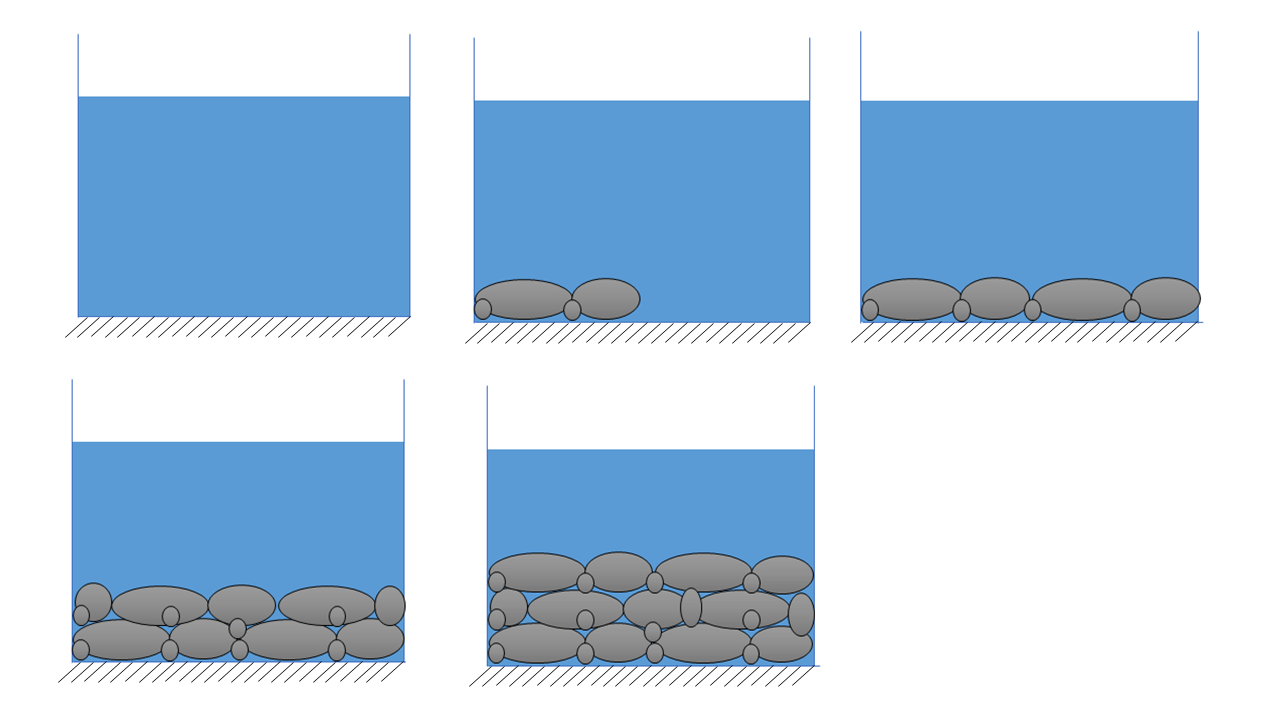 6
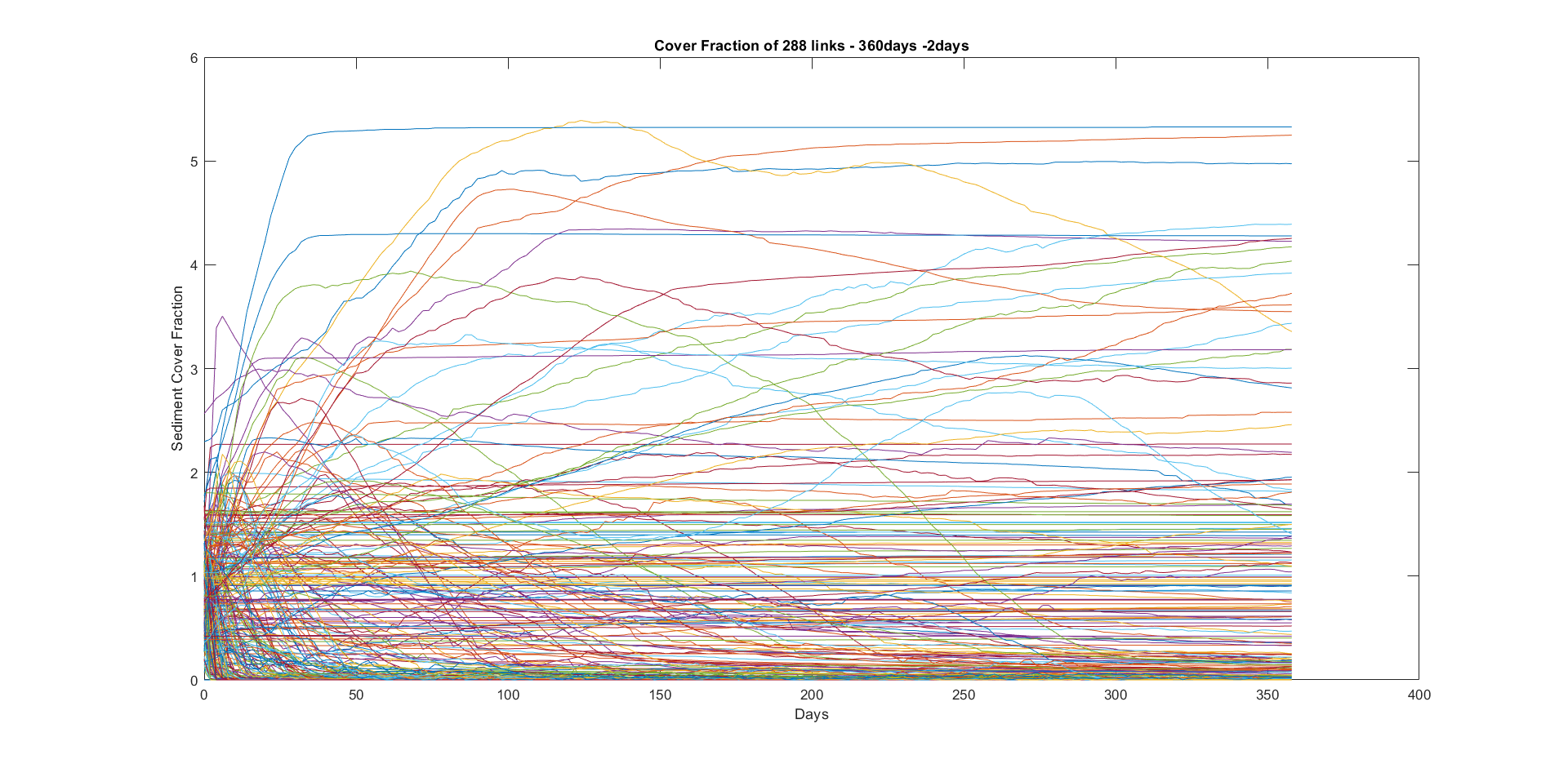 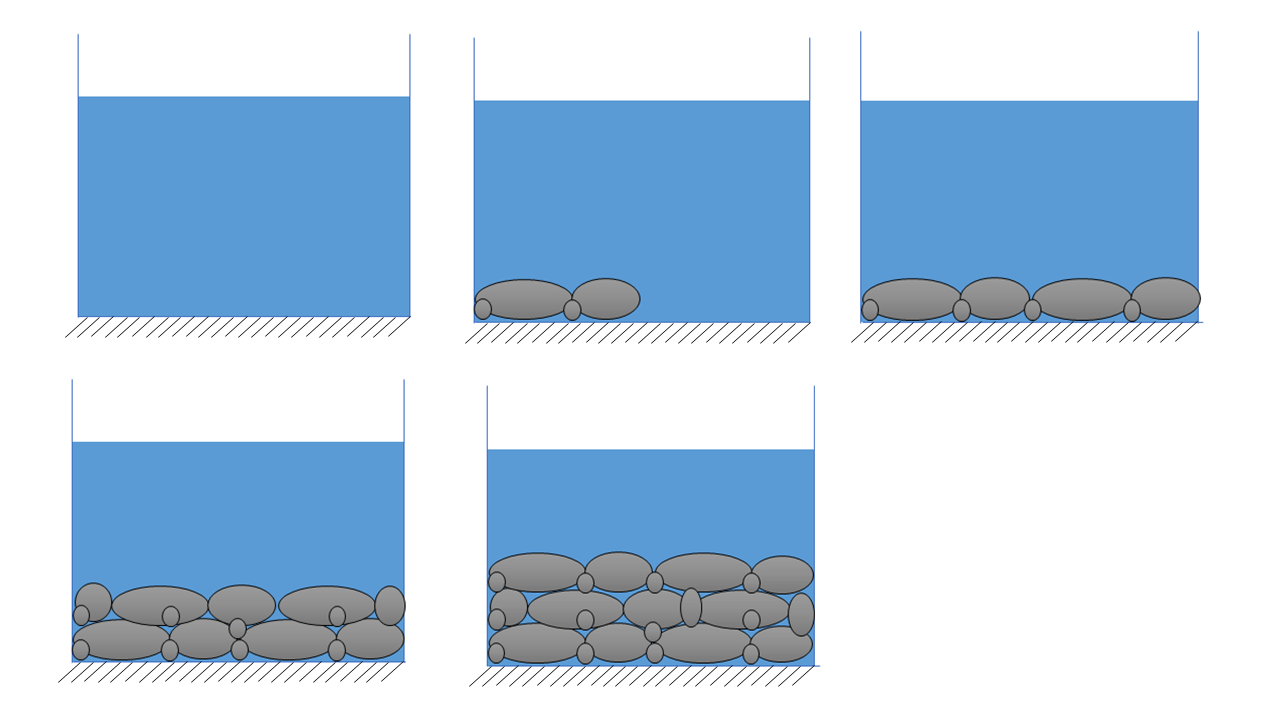 5
4
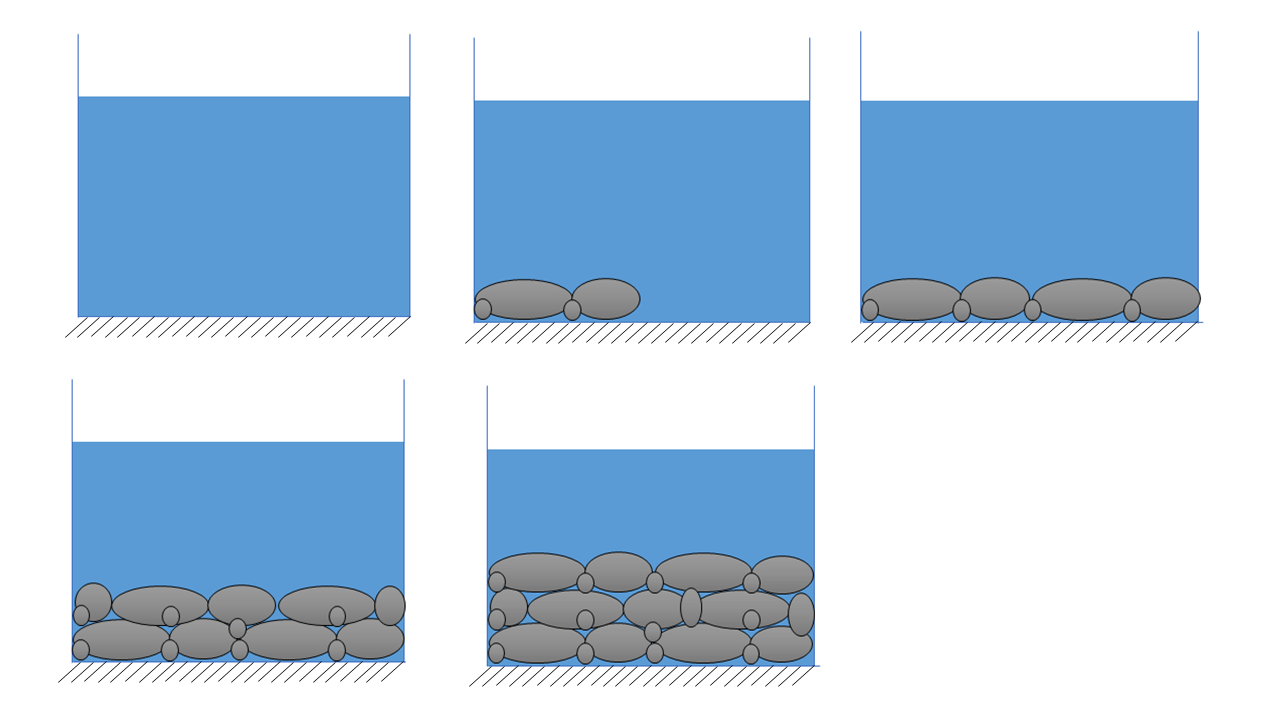 Sediment depth relative to grain size
3
2
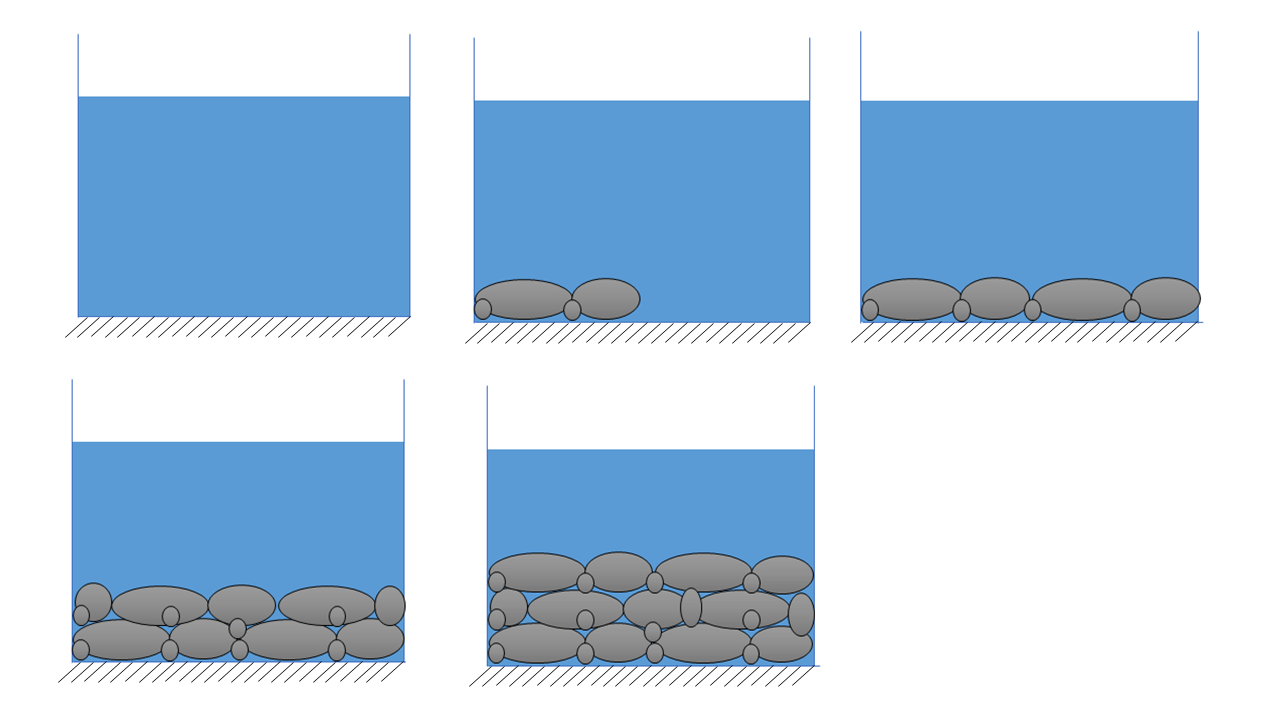 1
11/13
0
11/20
0
50
250
100
150
200
Days
[Speaker Notes: Based on physical equations of bedload sediment transportation]
Field analysis
Introduction
Next steps
Summary
Simulation analysis
Sensitivity Analysis of Network Sediment Transporter
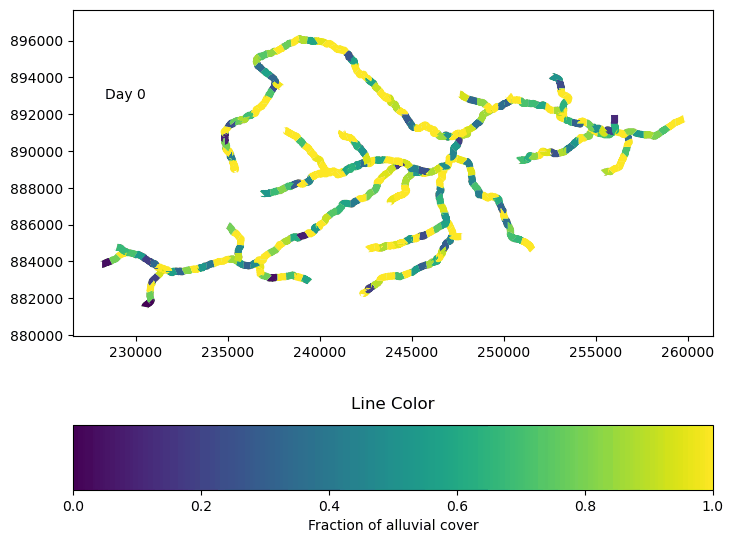 Find the best set of parameters to run scenarios
Modify:
Initial sediment cover
Grain size
Flow depth
Sediment input
Analyse results when system is in steady state
Latitude
Longitude
Bedrock
Alluvial
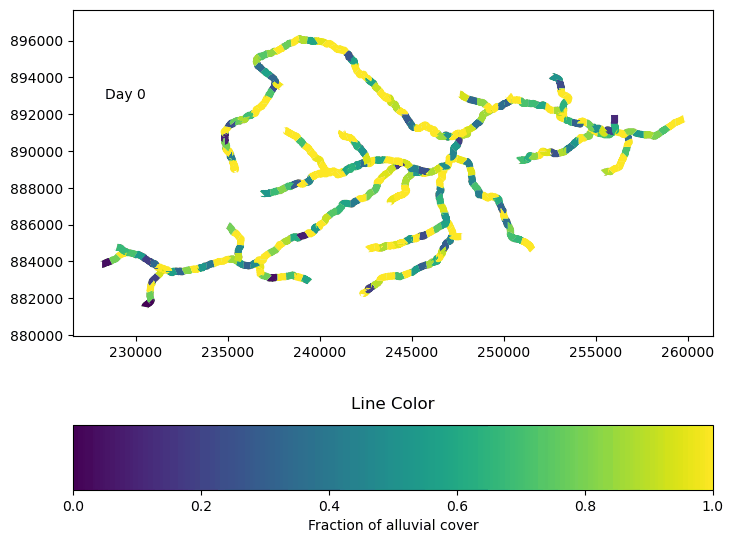 12/20
[Speaker Notes: Link length
Flow depth
Initial sediment over
Sediment input
Grain size
Timestep length]
Field analysis
Introduction
Next steps
Summary
Simulation analysis
Sensitivity Analysis of Network Sediment Transporter - Results
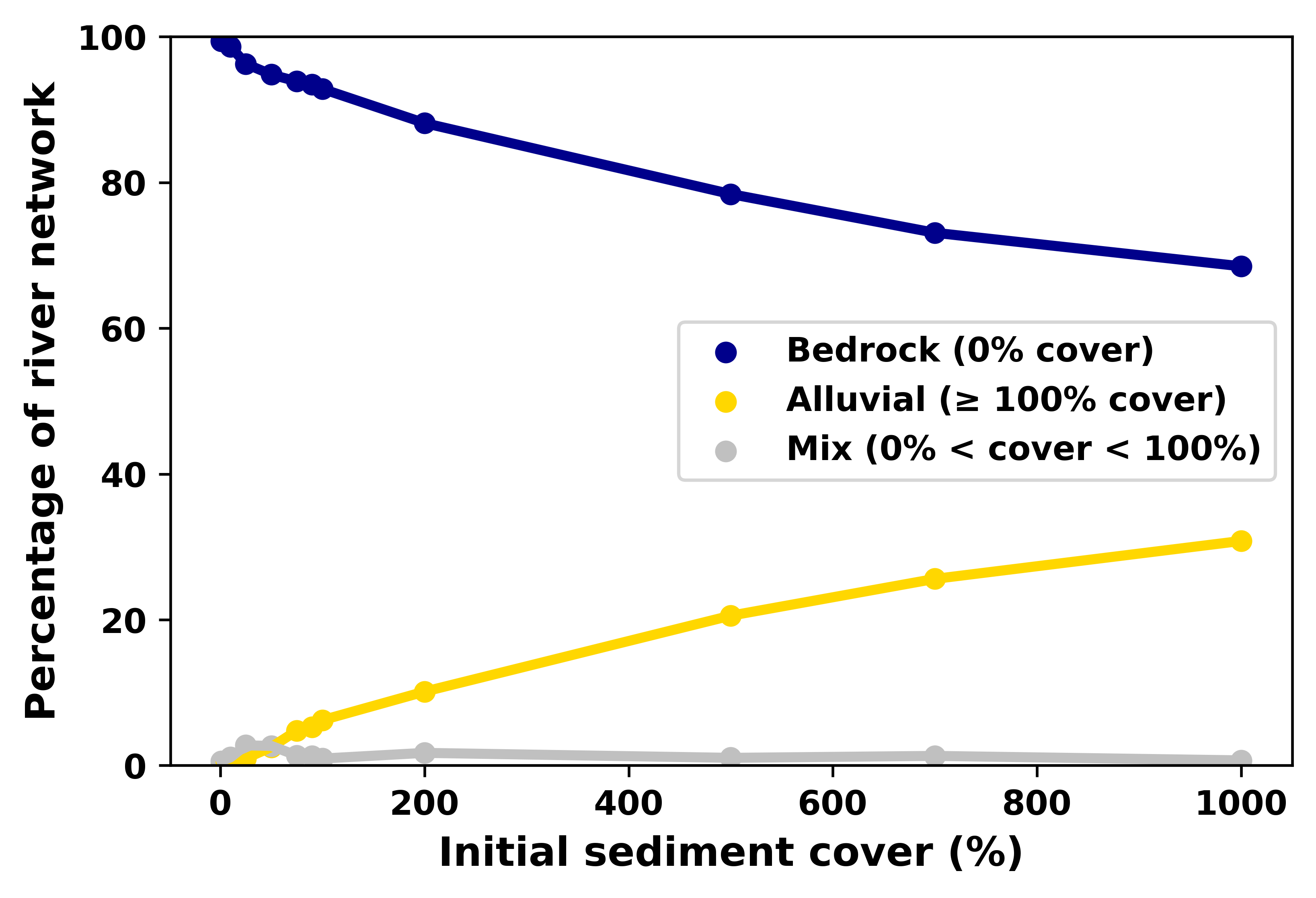 Initial sediment cover
Increasing initial sediment cover increases final alluvial cover when the simulation finds steady state.
When alluvial cover increases, it tends to lengthen a continuous alluvial patch.
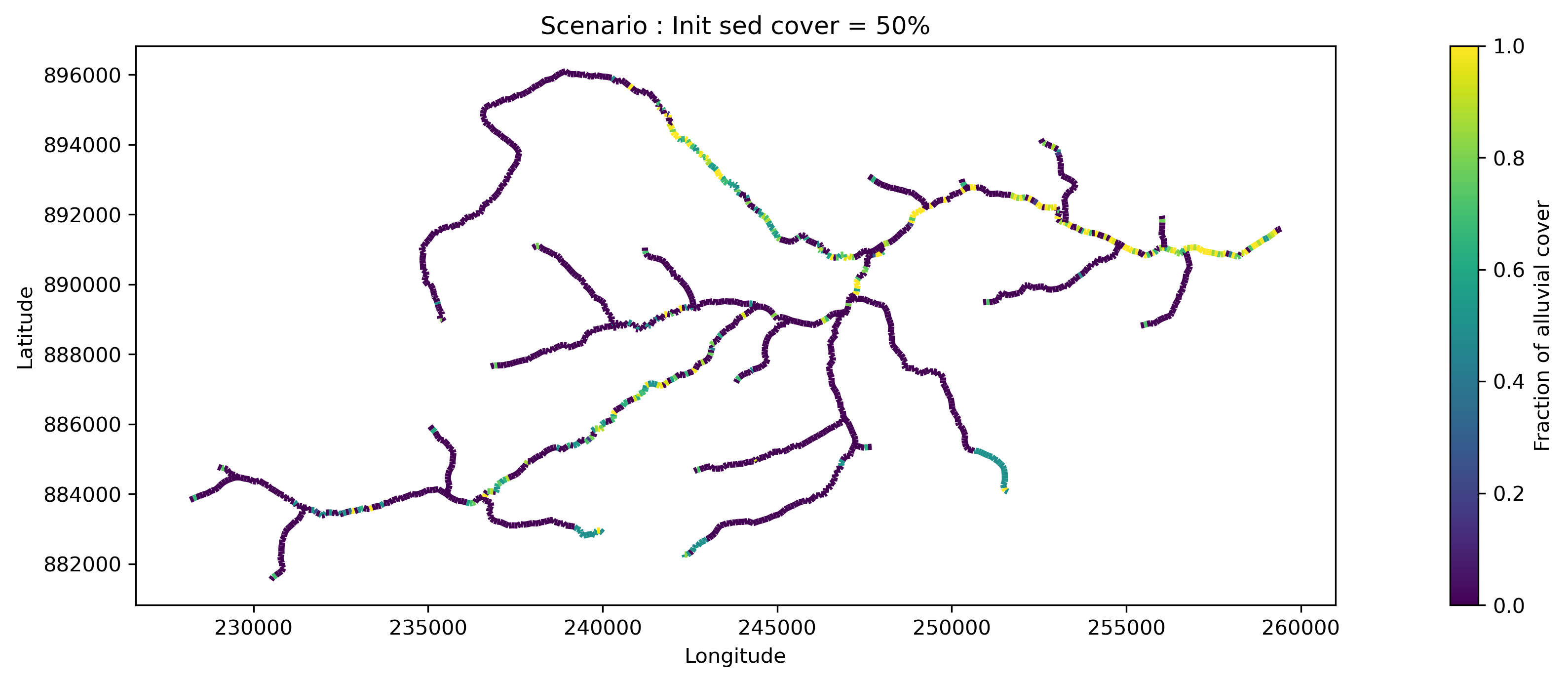 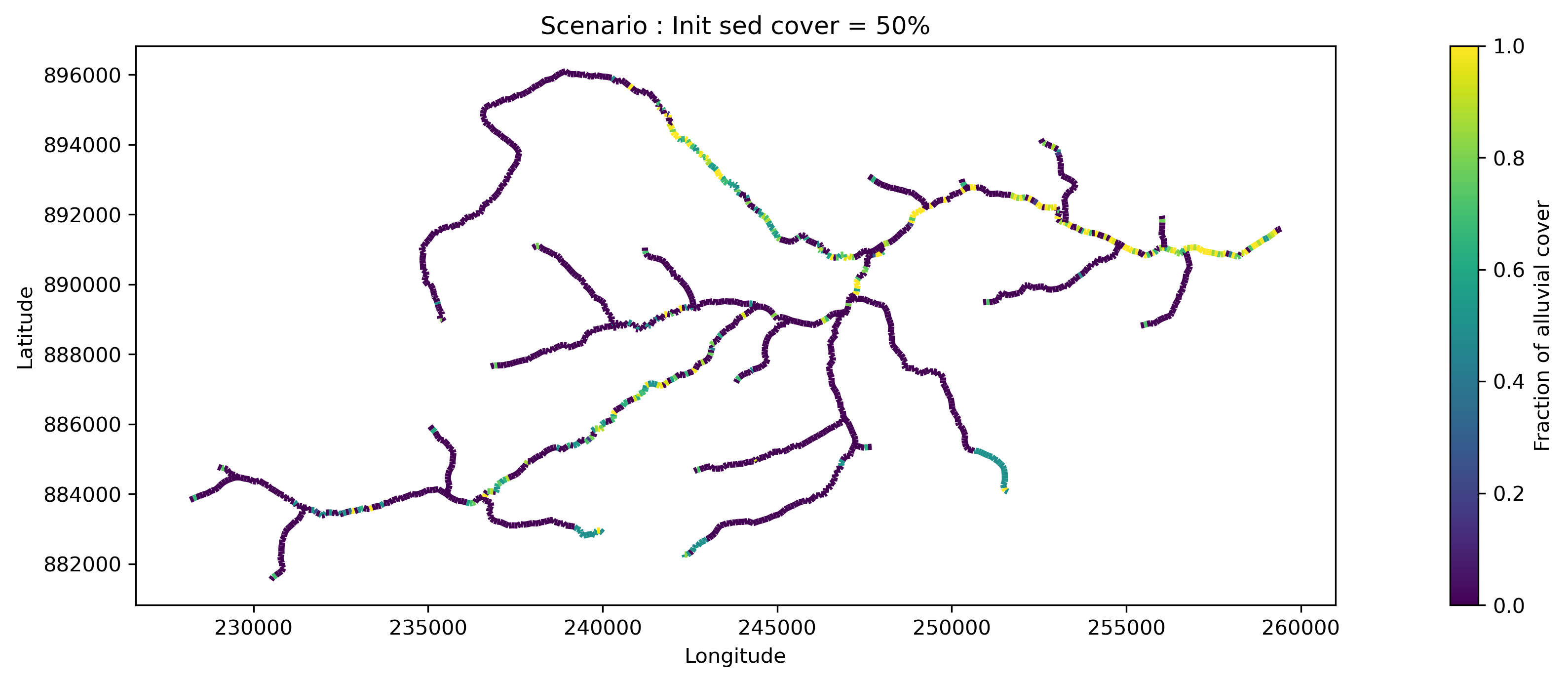 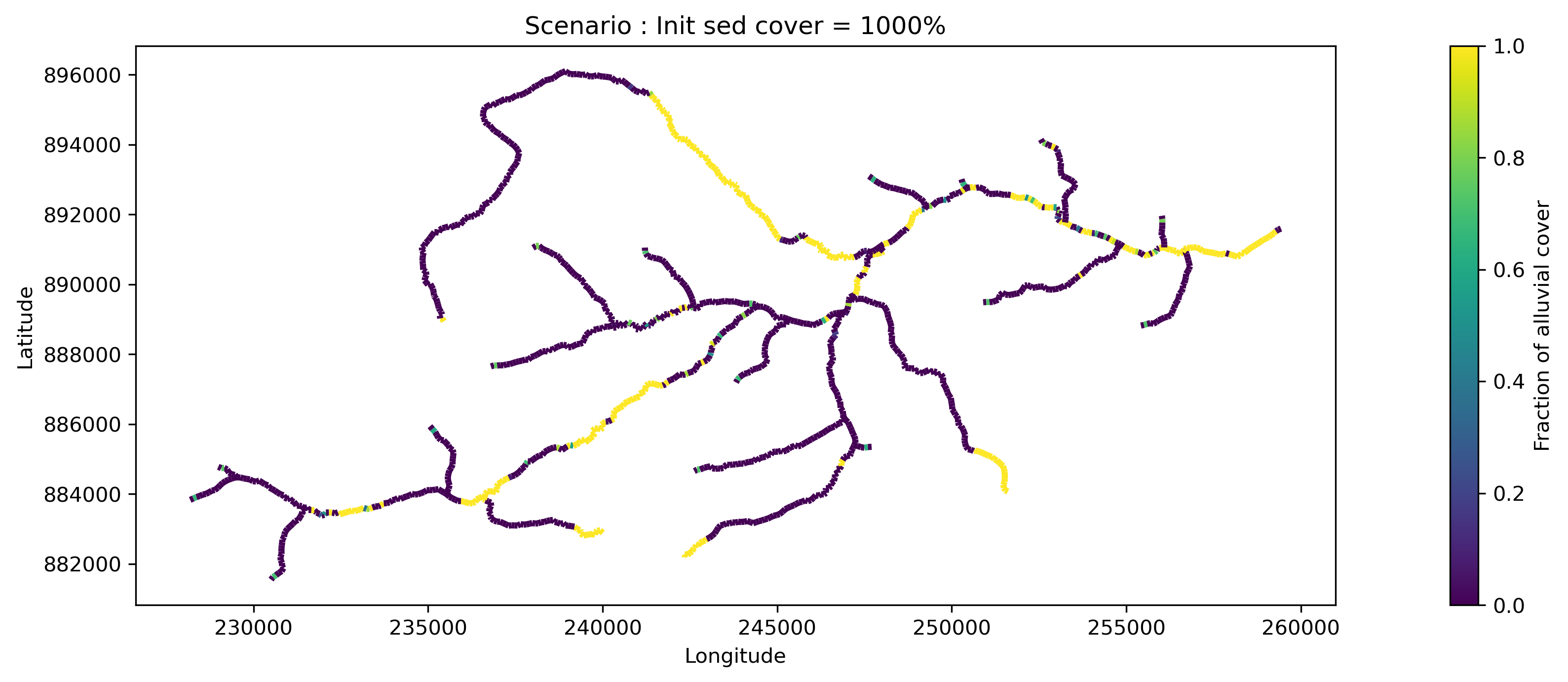 Fraction of alluvial cover
13/16
Field analysis
Introduction
Next steps
Summary
Simulation analysis
Sensitivity Analysis of Network Sediment Transporter - Results
Results:
Alluvial cover decreases when flow depth increases.
Alluvial cover increases com grain size increases.
The spatial pattern of alluvial cover is similar when changing flow depth and grain variables because channel structure, such as slope, was the main control in alluvial cover.
Flow depth:
Grain size:
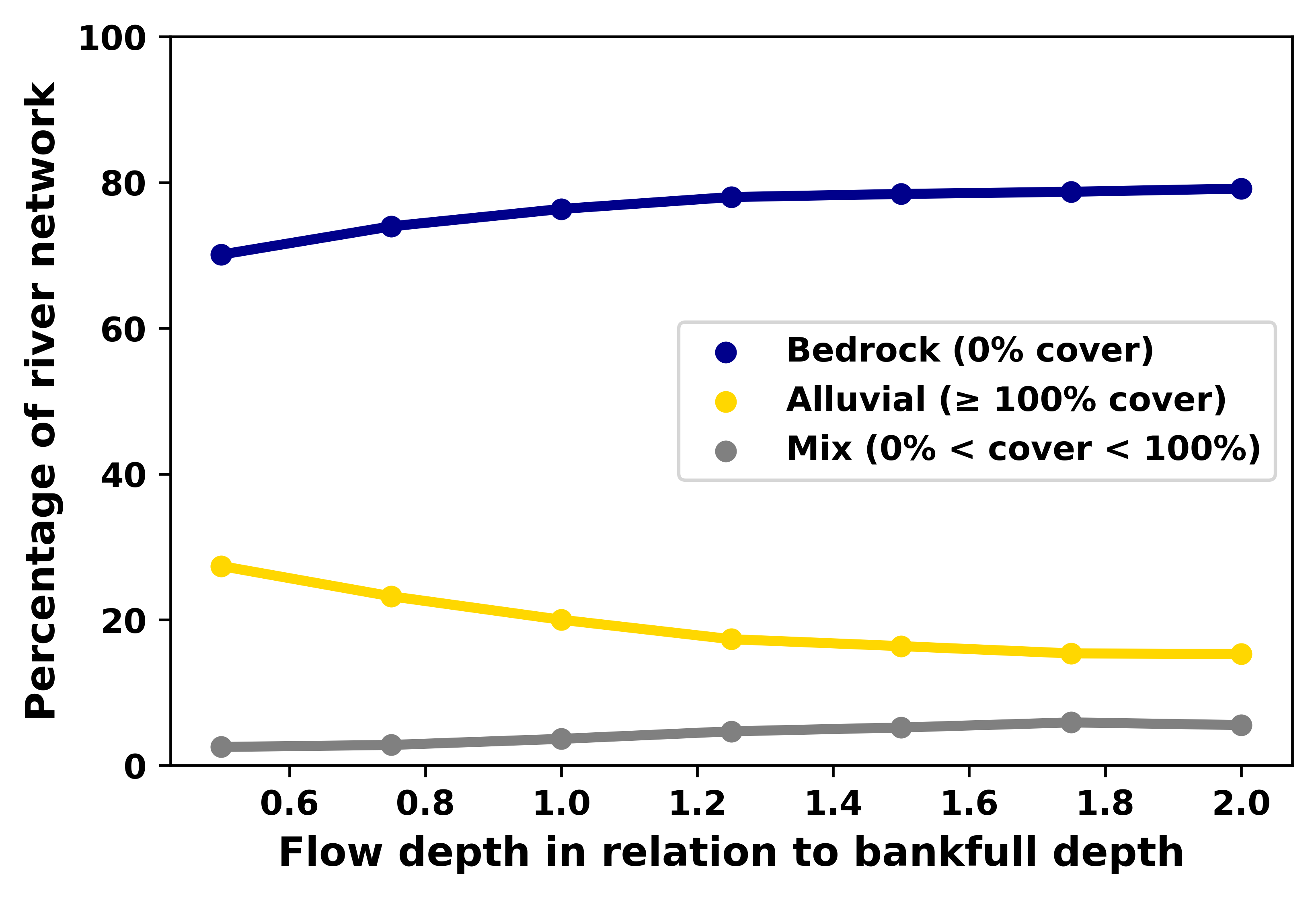 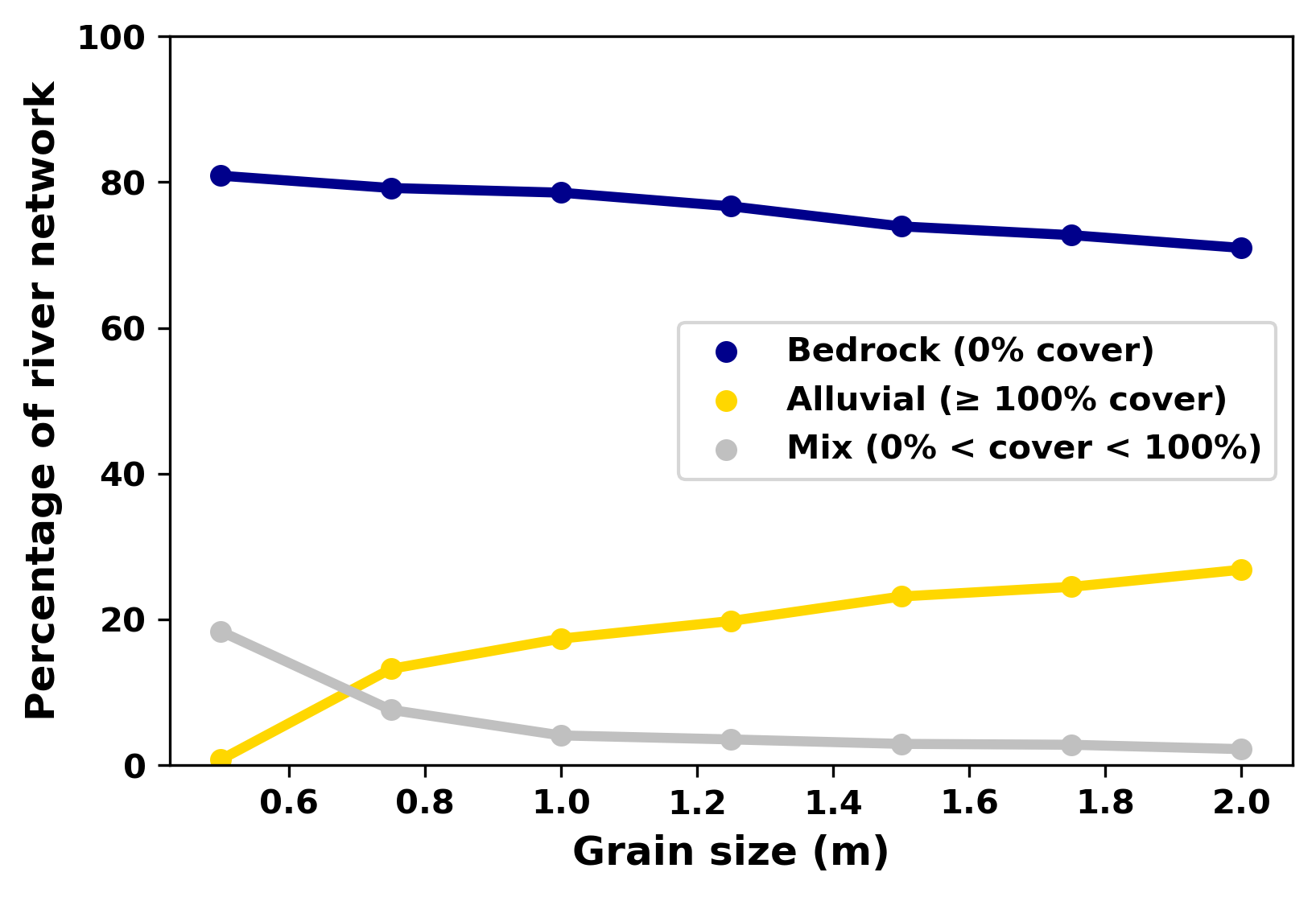 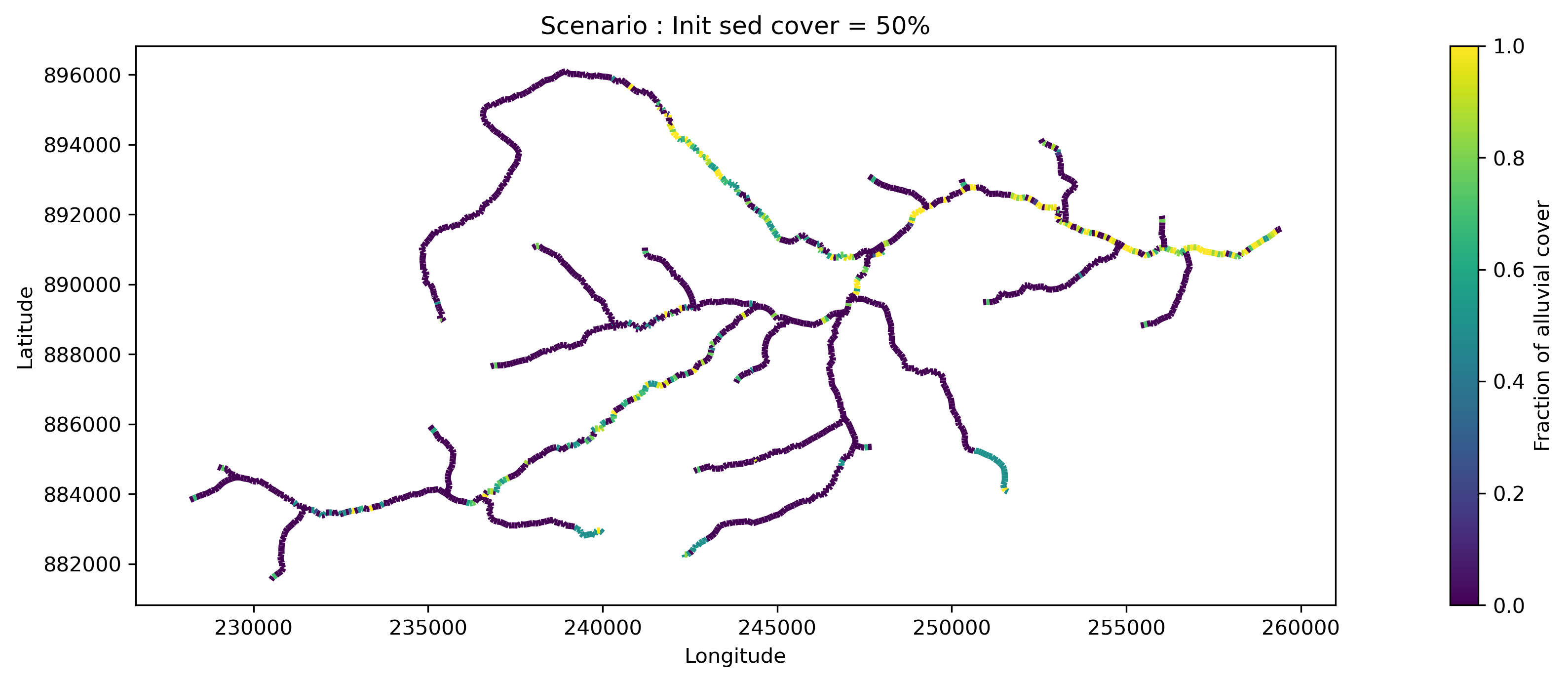 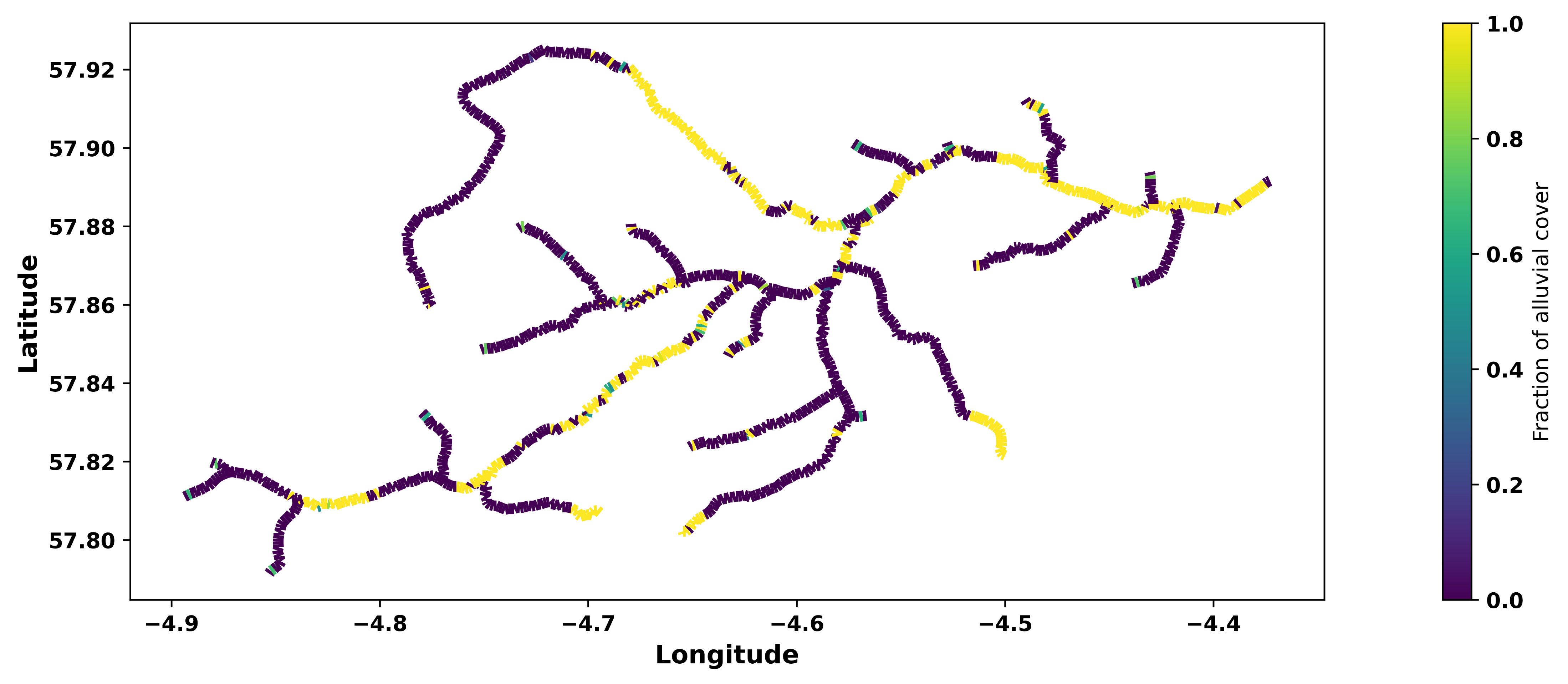 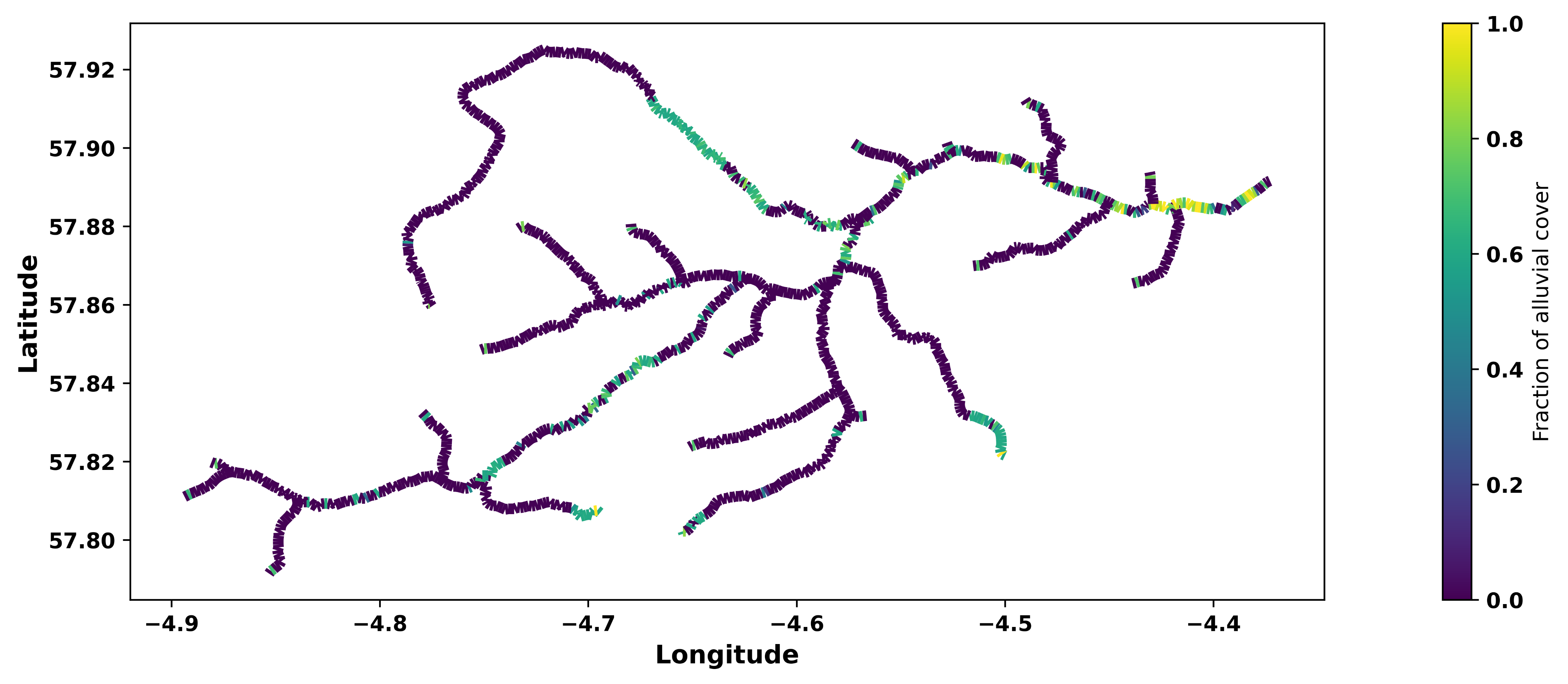 Scenario map:Flow depth = 0.5 bankfull depth
Fraction of alluvial cover
Scenario map: Grain size =3 cm
14/20
Next steps
Summary
Simulation analysis
Field analysis
Introduction
Next steps of bedload sediment transport simulations:
Create more scenarios by modifying:
Sediment input
Flow depth
Grain size
Compare model results with field data:
In a preliminary analysis, they have a Pearson correlation around 0.50, showing a moderate correlation
Connectivity analysis of results sediment cover at steady state
15/20
Next steps
Summary
Simulation analysis
Field analysis
Introduction
Next step: Perturb the system by adding sediment pulses
Sediment input from hillslope:
How to choose locations:
Index of Connectivity (Cavalli et al, 2013)
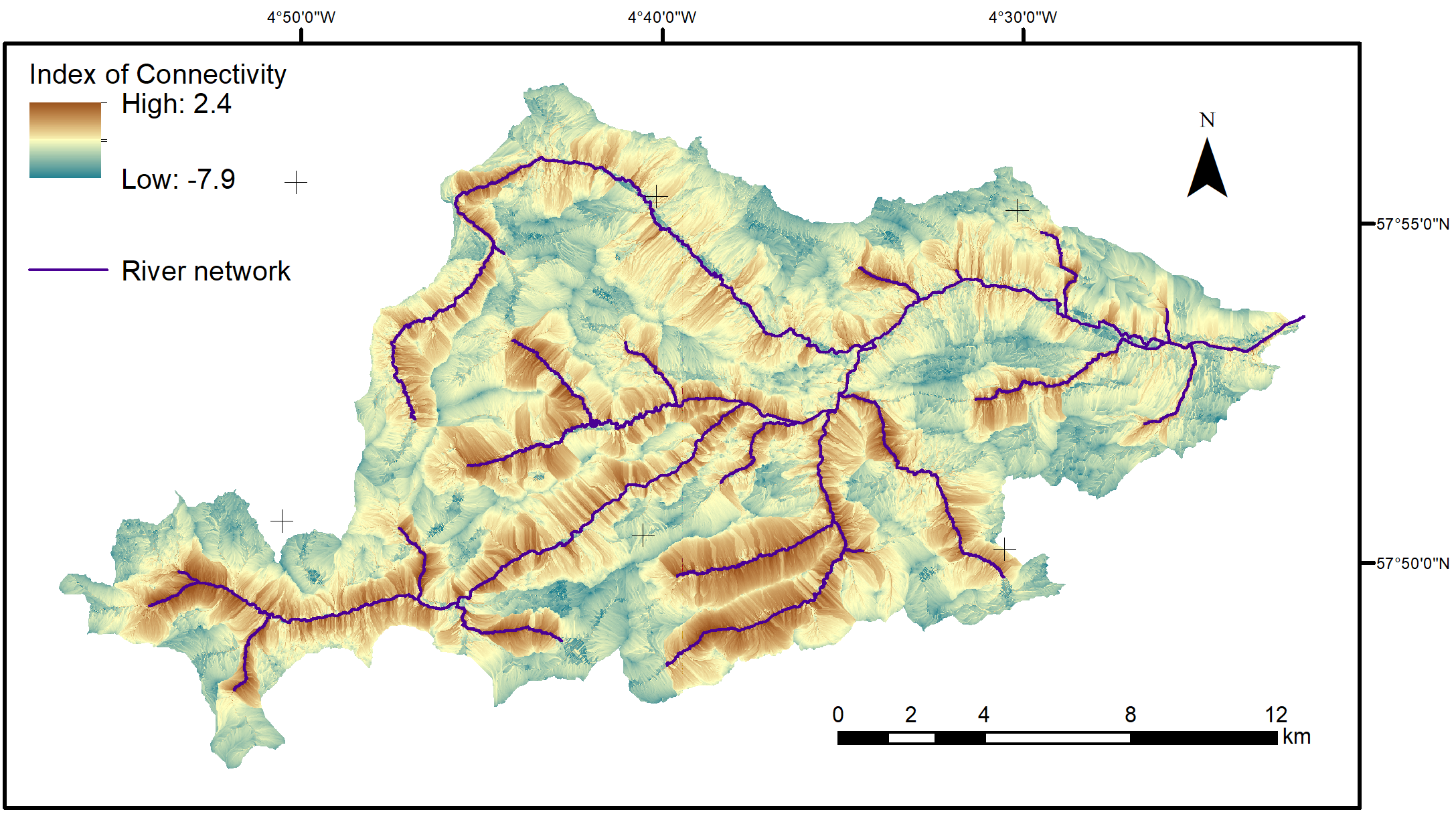 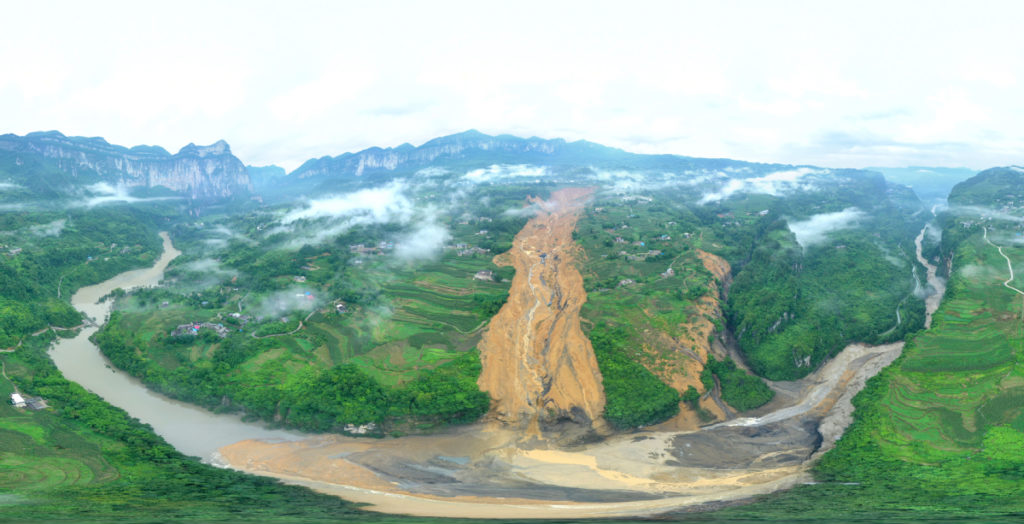 16/20
Next steps
Summary
Simulation analysis
Field analysis
Introduction
Spatial analysis by clustering river segments with similar time-courses: structural connectivity
Spectral clustering (11 clusters)
For example, the cluster in red is represented by river segments that loose sediments quickly. They are mainly bedrock reaches. In this case, they have a higher slope than other clusters.
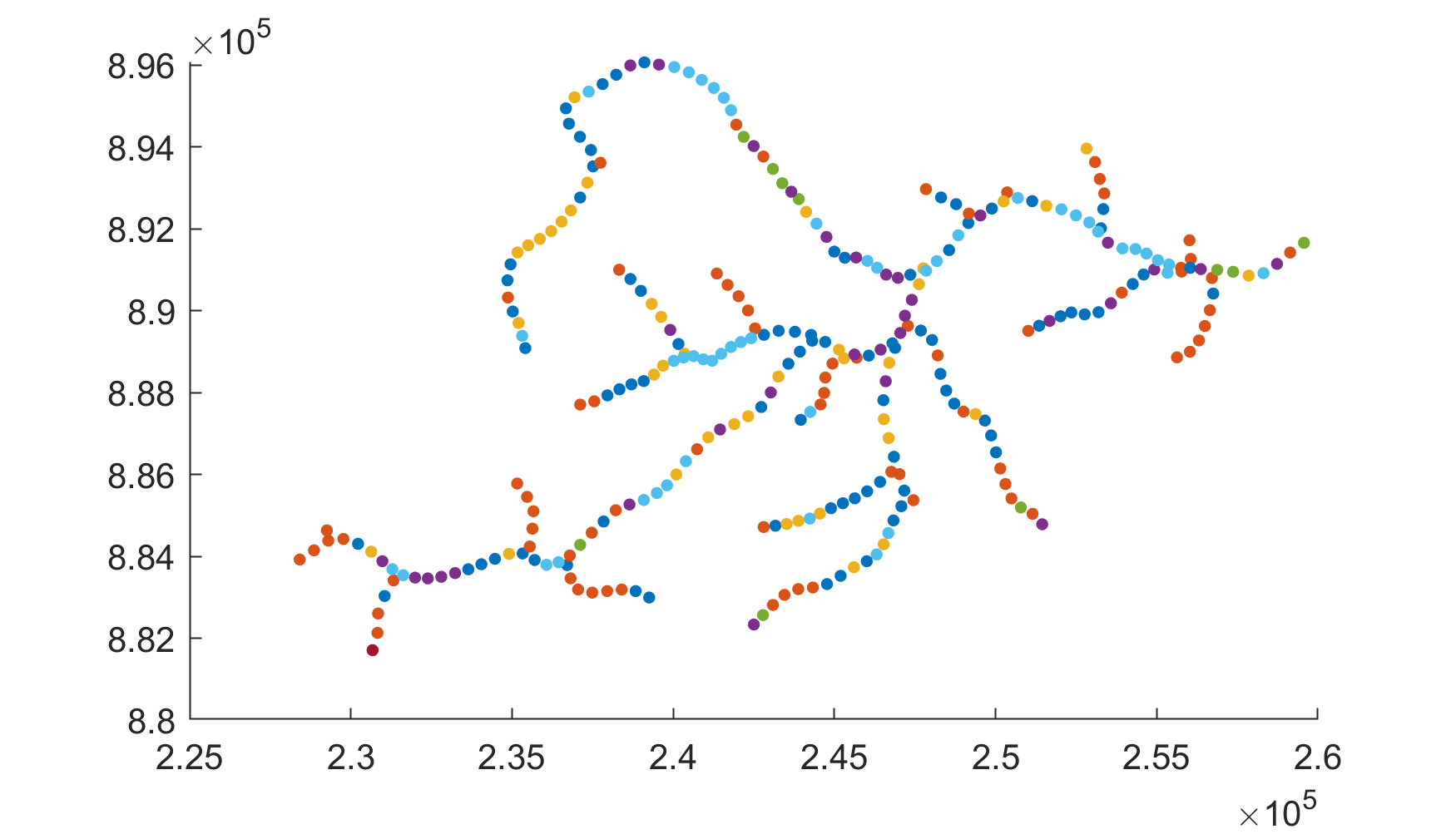 Reach 151
Reach 164
14/15
Cluster example (red): 72 nodes
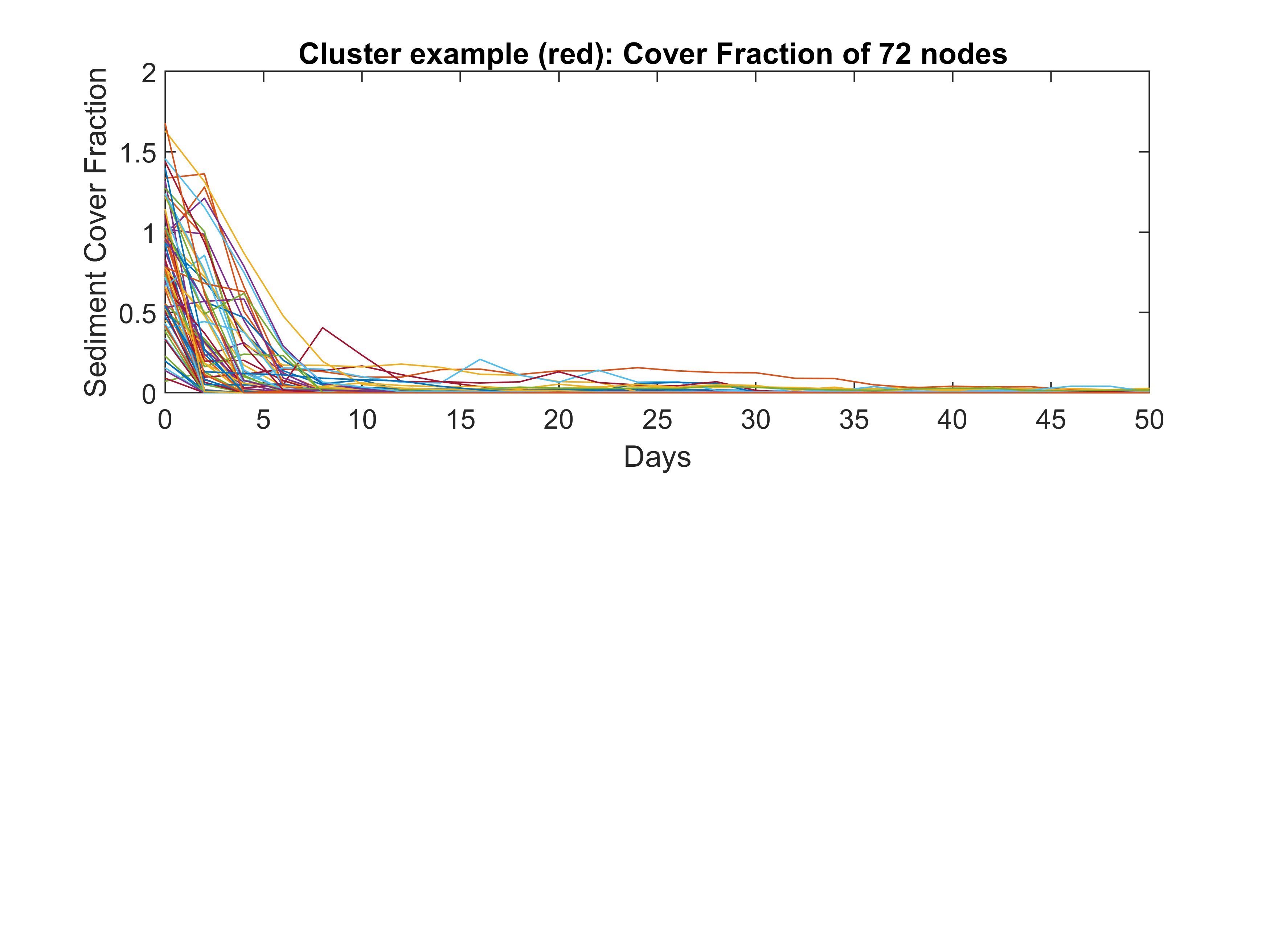 Next steps
Summary
Simulation analysis
Field analysis
Introduction
Temporal analysis and functional connectivity
Time Delayed and Mutual Information (TDMI):
Example: TDMI identifies similar behaviour between two river segments (nodes) around day 26 with a 5-day time-delay and on day 84 simultaneously.
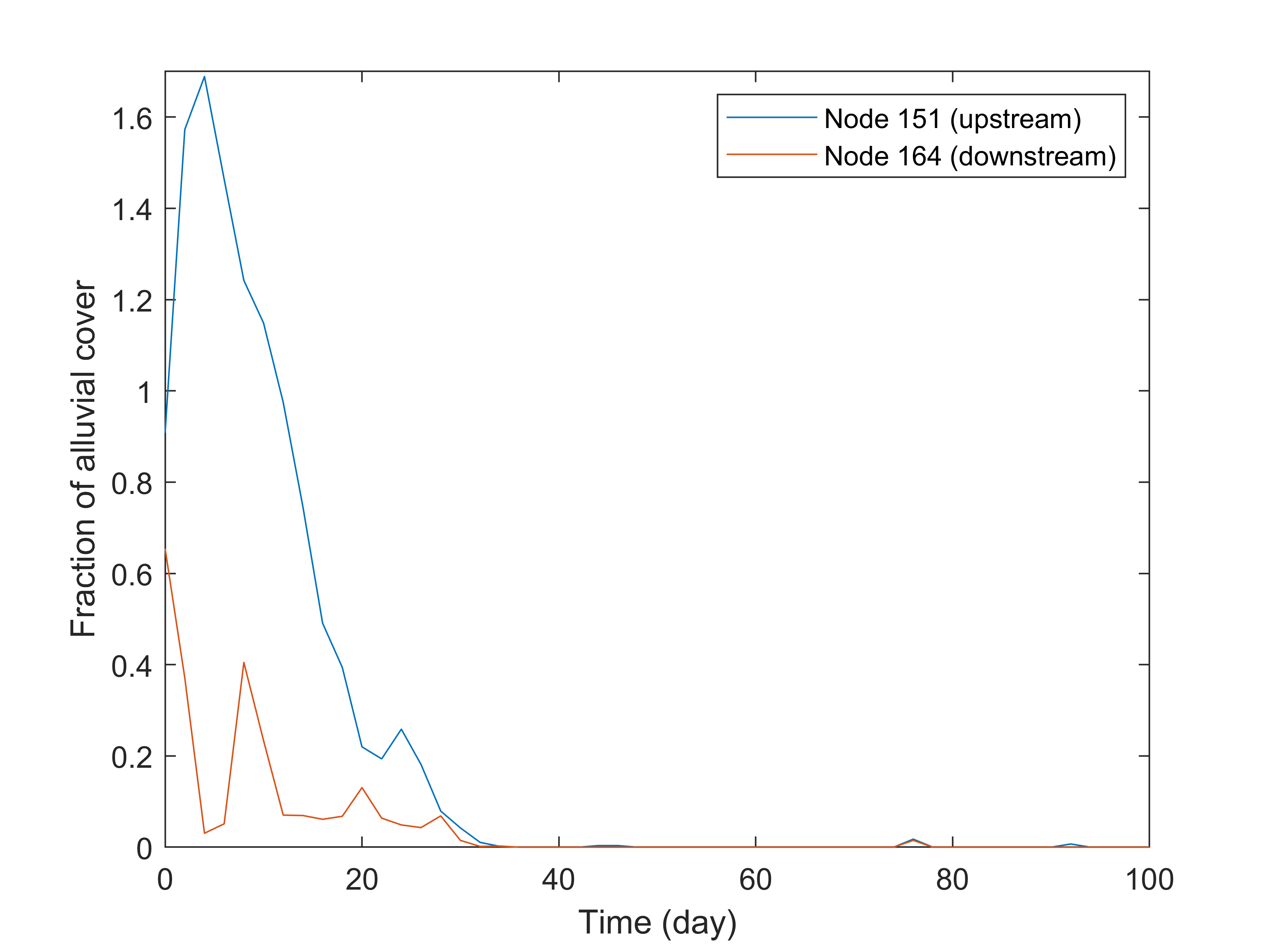 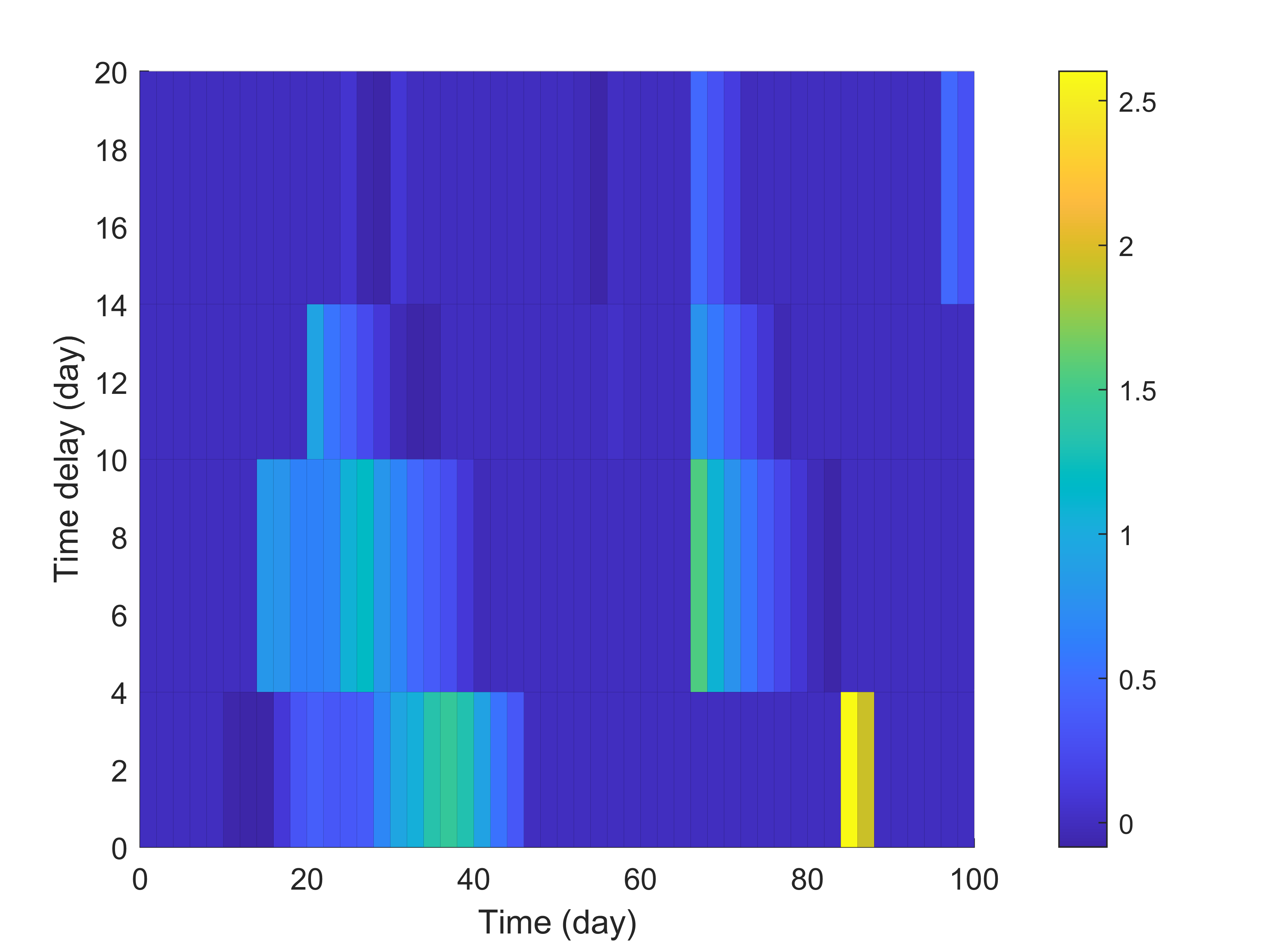 Mutual Information (bits)
18/20
Field analysis
Introduction
Next steps
Summary
Simulation analysis
Summary
Several parameters affect sediment cover: water flow, sediment and channel characteristics.
From field data analysis:
Drainage area and depth are the main parameters that make alluvial and bedrock reaches distinct
Each study site can have specifications: Carron has coarser sediments from glacial source.
From modelling results analysis:
Channel slope is one of the most important parameters.
Connectivity analysis can further understand controls on alluvial cover
Questions? 	Contact me: 	mel.oliveira-guirro@durham.ac.uk
This project has received funding from the European Union’s Horizon 2020 research and innovation programme under the Marie Skłodowska-Curie grant agreement No 859937.
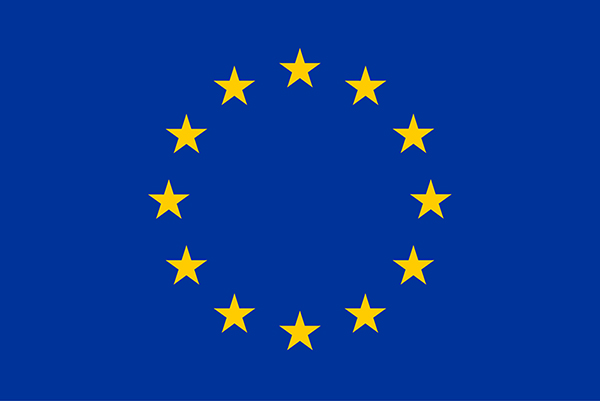 19/20
Field analysis
Introduction
Next steps
Summary
Simulation analysis
References
Pfeiffer, A., Barnhart, K., Czuba, J., & Hutton, E. (2020). NetworkSedimentTransporter: A Landlab component for bed material transport through river networks. Journal of Open Source Software, 5(53).
	Wilcock, P. R., & Crowe, J. C. (2003). Surface-based transport model for mixed-size sediment. Journal of Hydraulic Engineering, 129(2), 120-128.
	Whitbread, K. 2015. Channel geometry data set for the northwest Scottish Highlands. British Geological Survey Open Report, OR/15/040. 12pp.
Questions? 	Contact me: 	mel.oliveira-guirro@durham.ac.uk
This project has received funding from the European Union’s Horizon 2020 research and innovation programme under the Marie Skłodowska-Curie grant agreement No 859937.
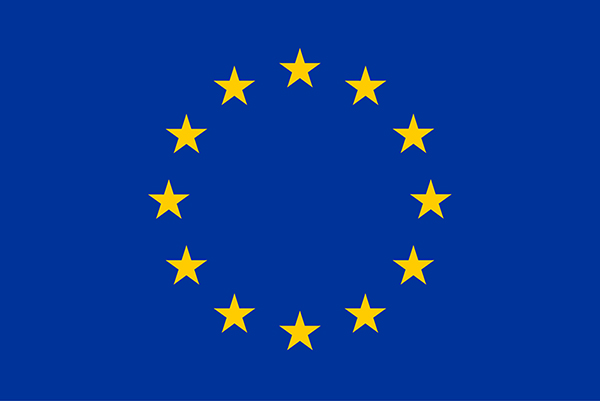 20/20